TIÕNG VIÖT 1
Bµi 60 :  ¤n tËp vµ kÓ chuyÖn
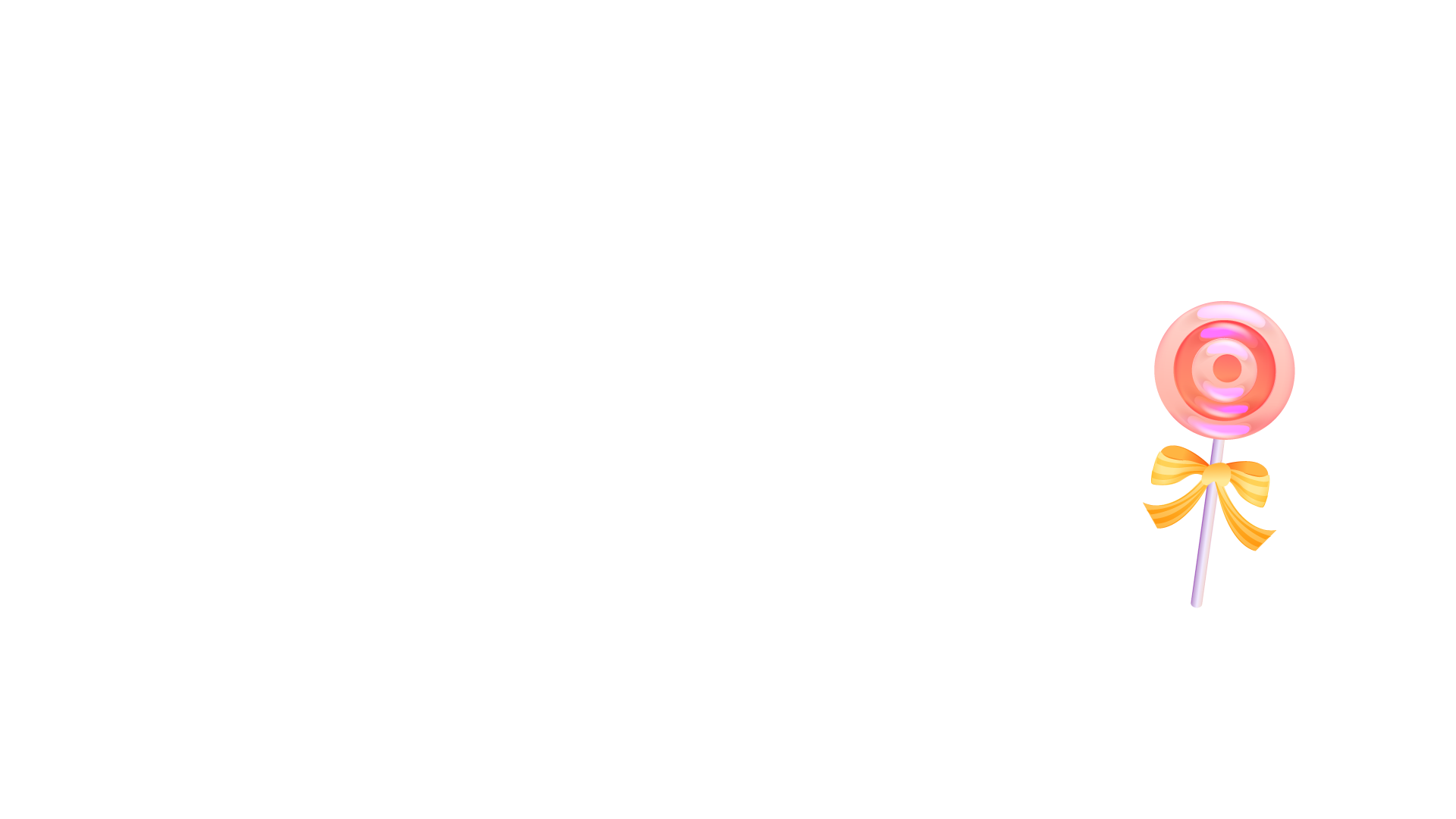 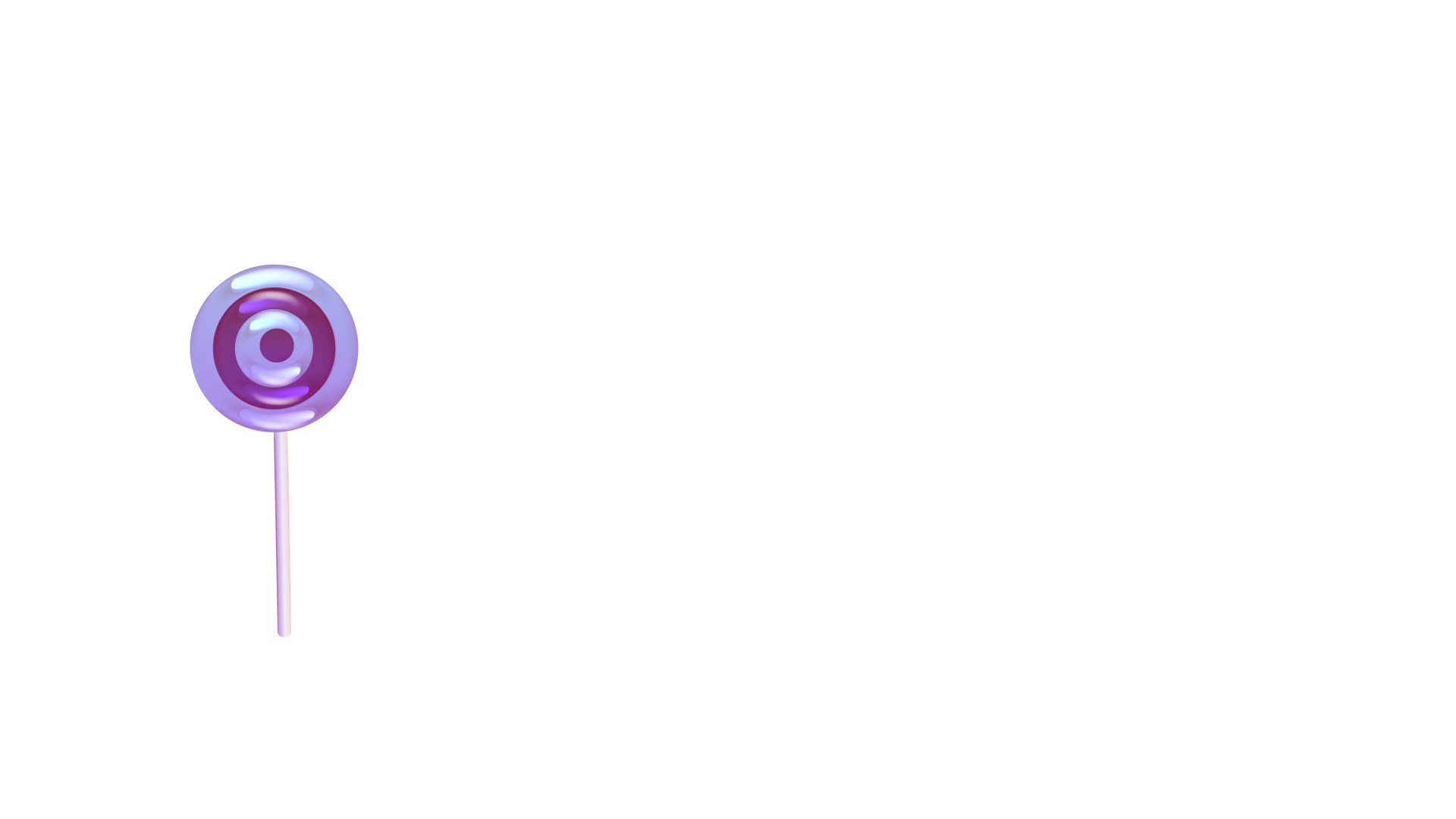 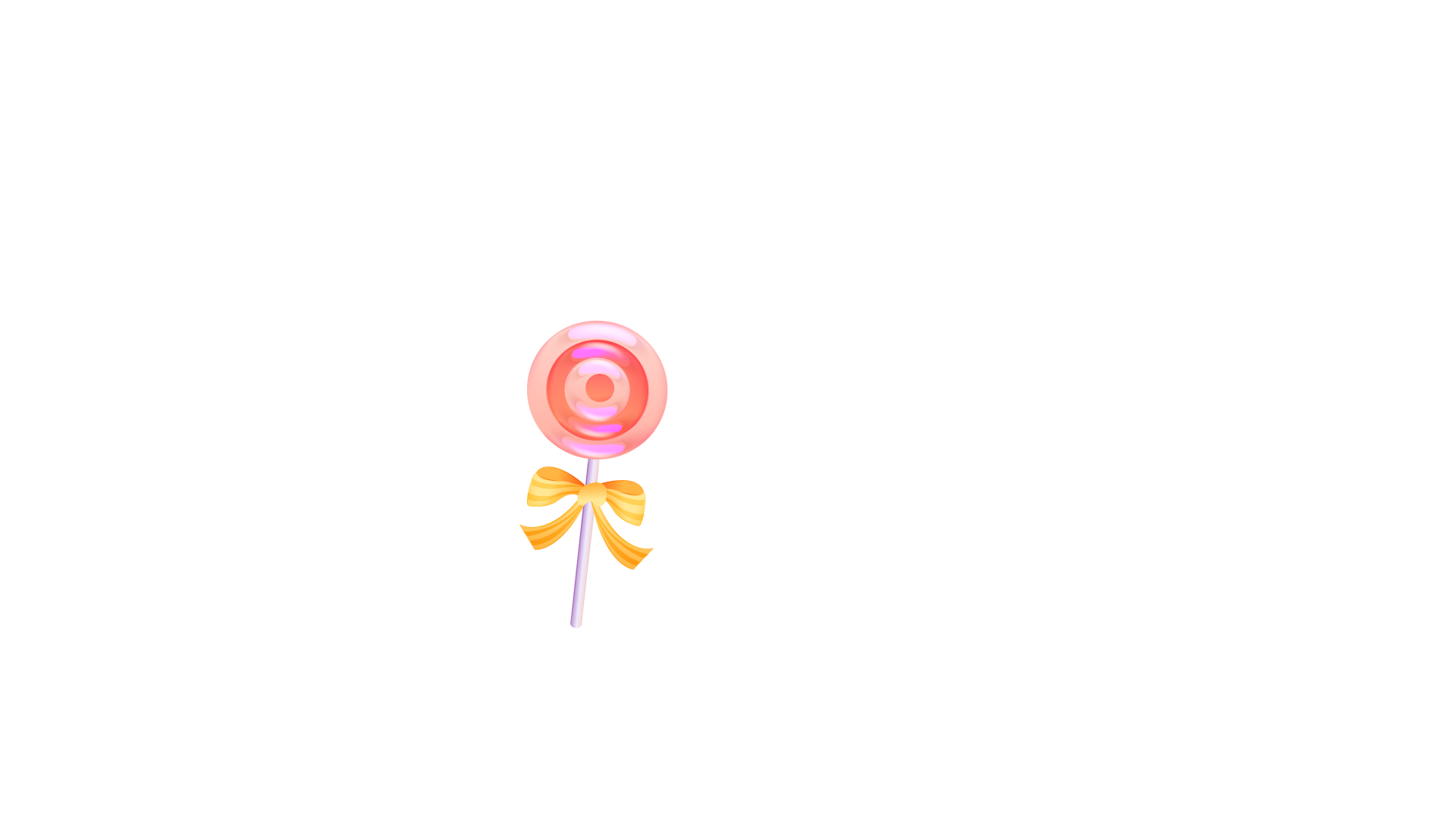 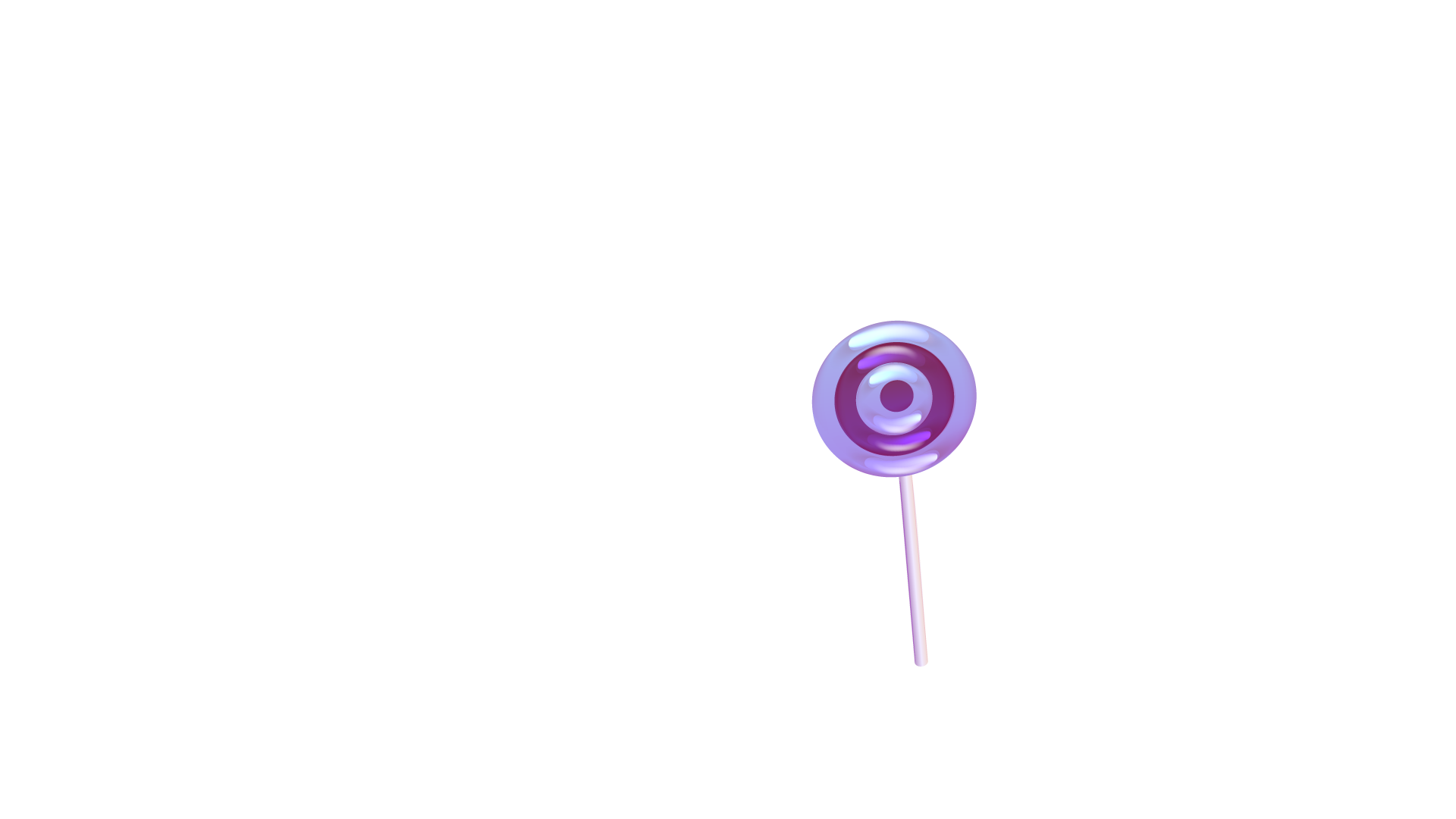 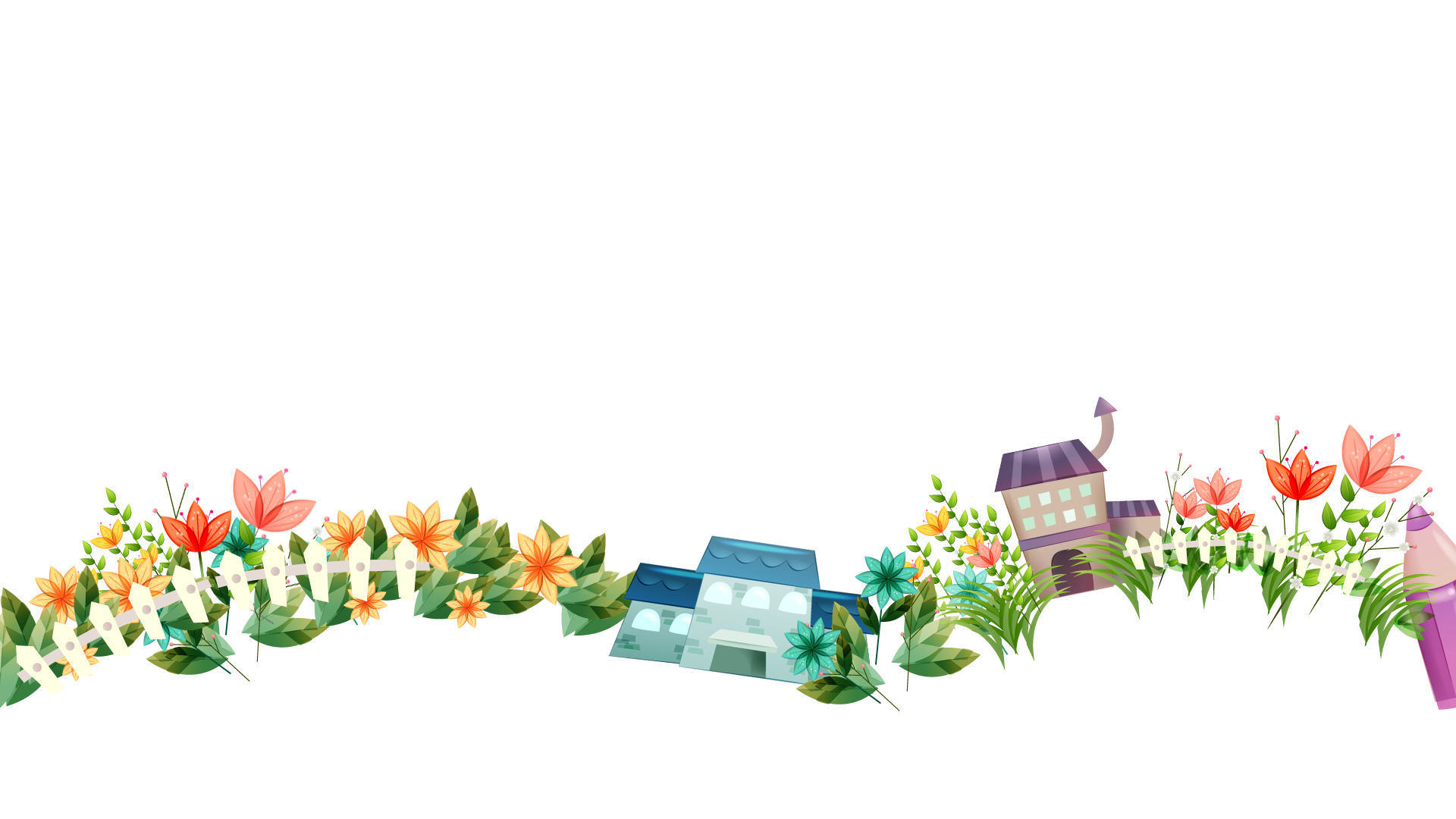 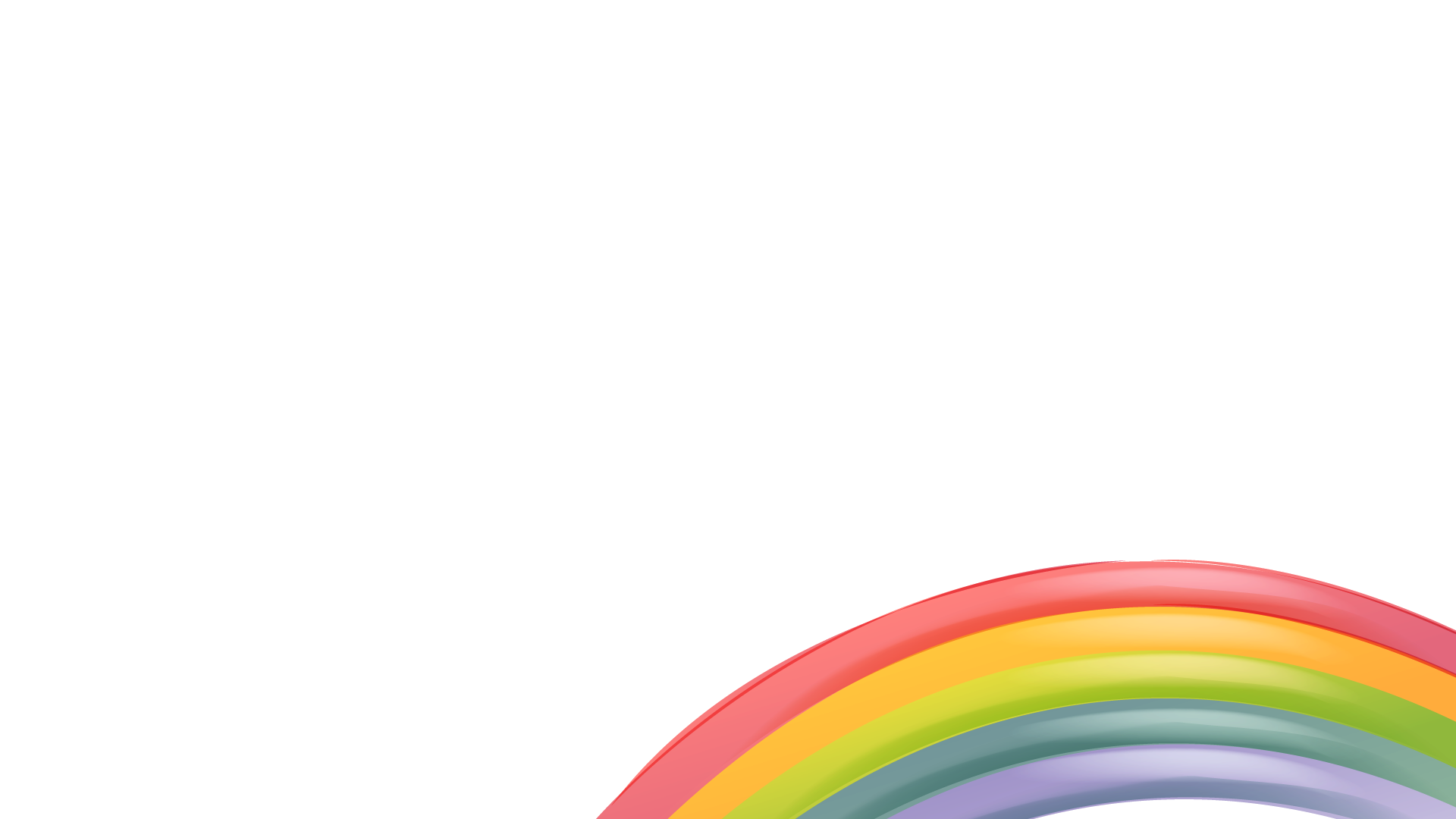 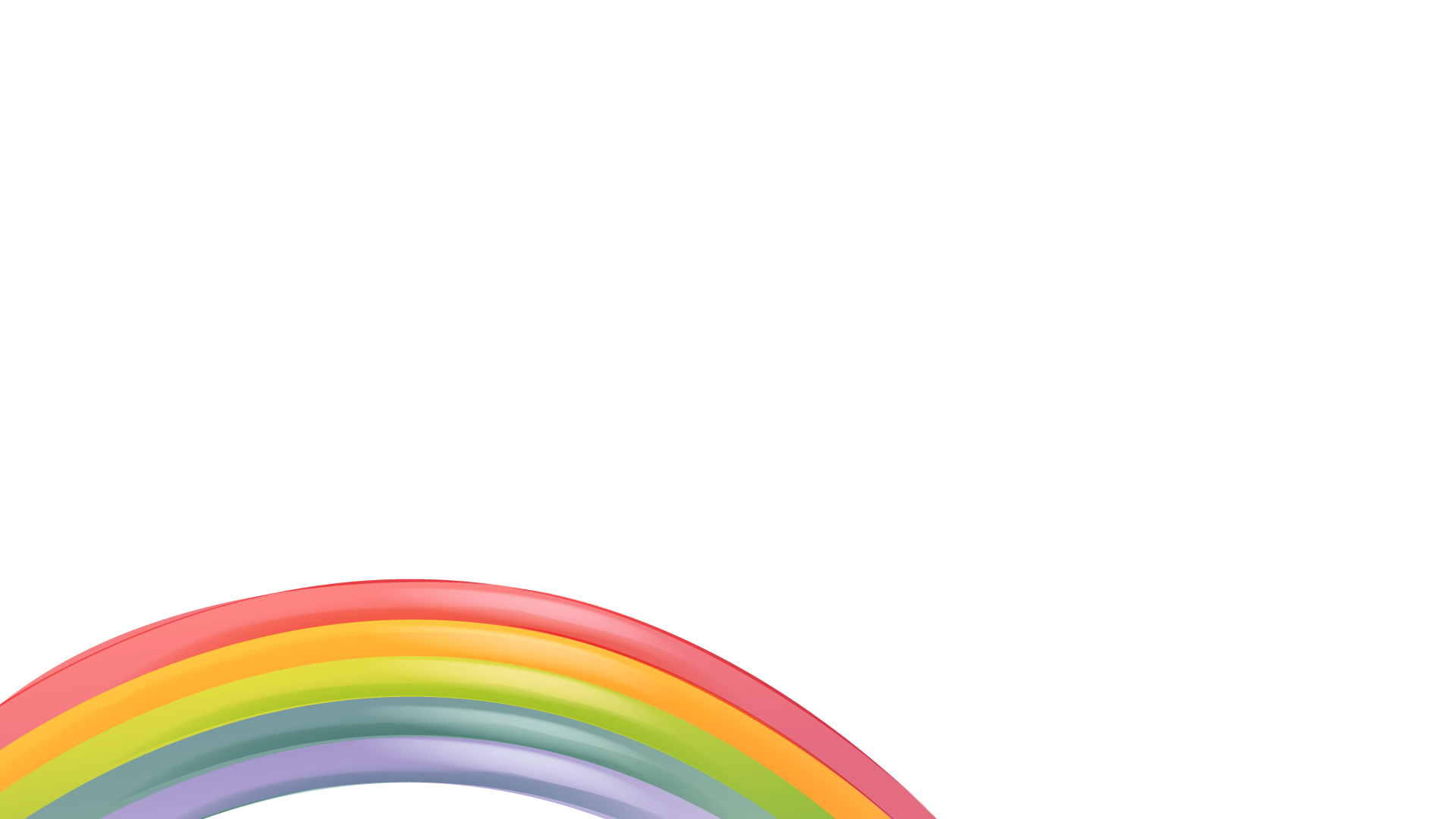 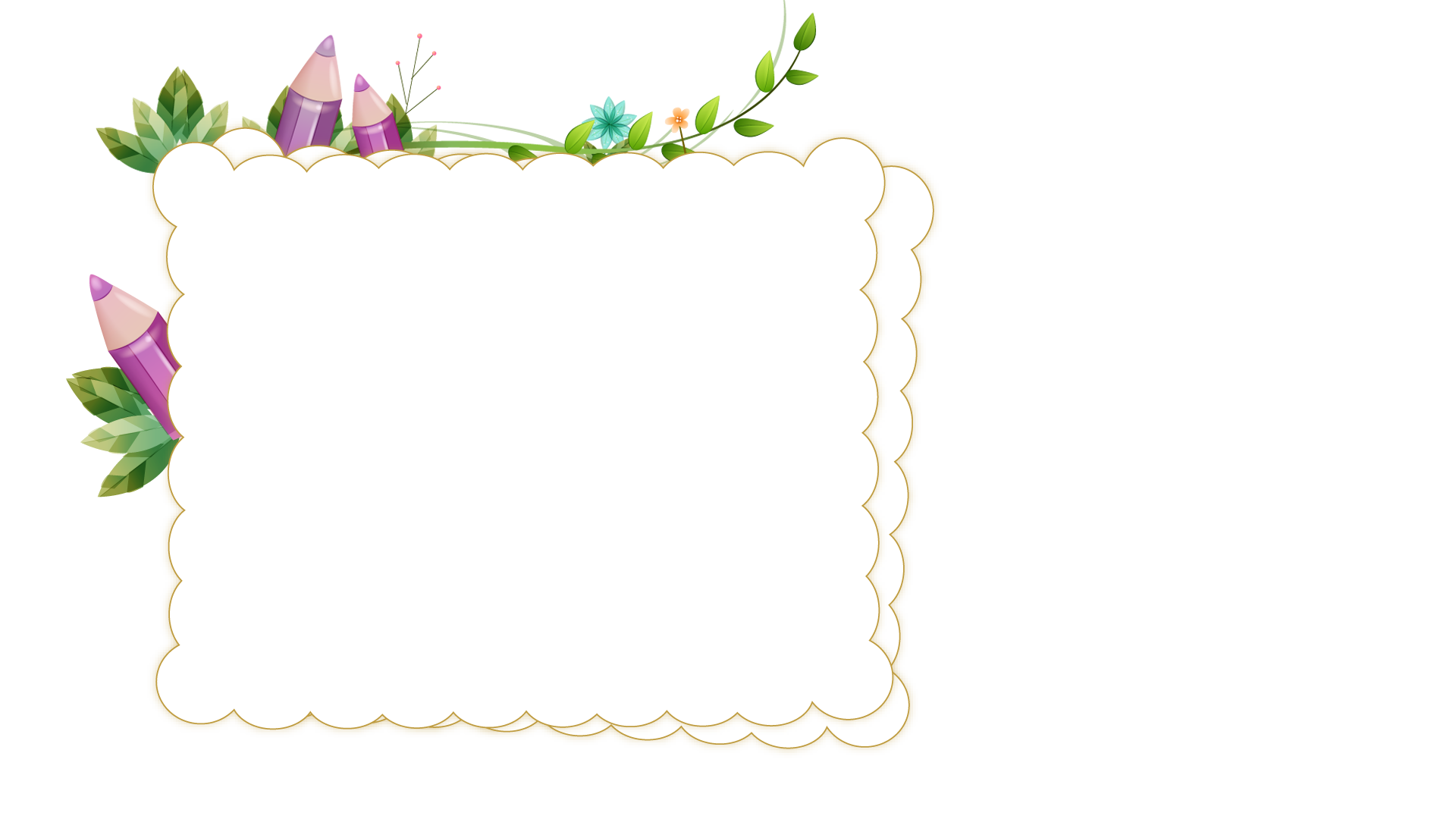 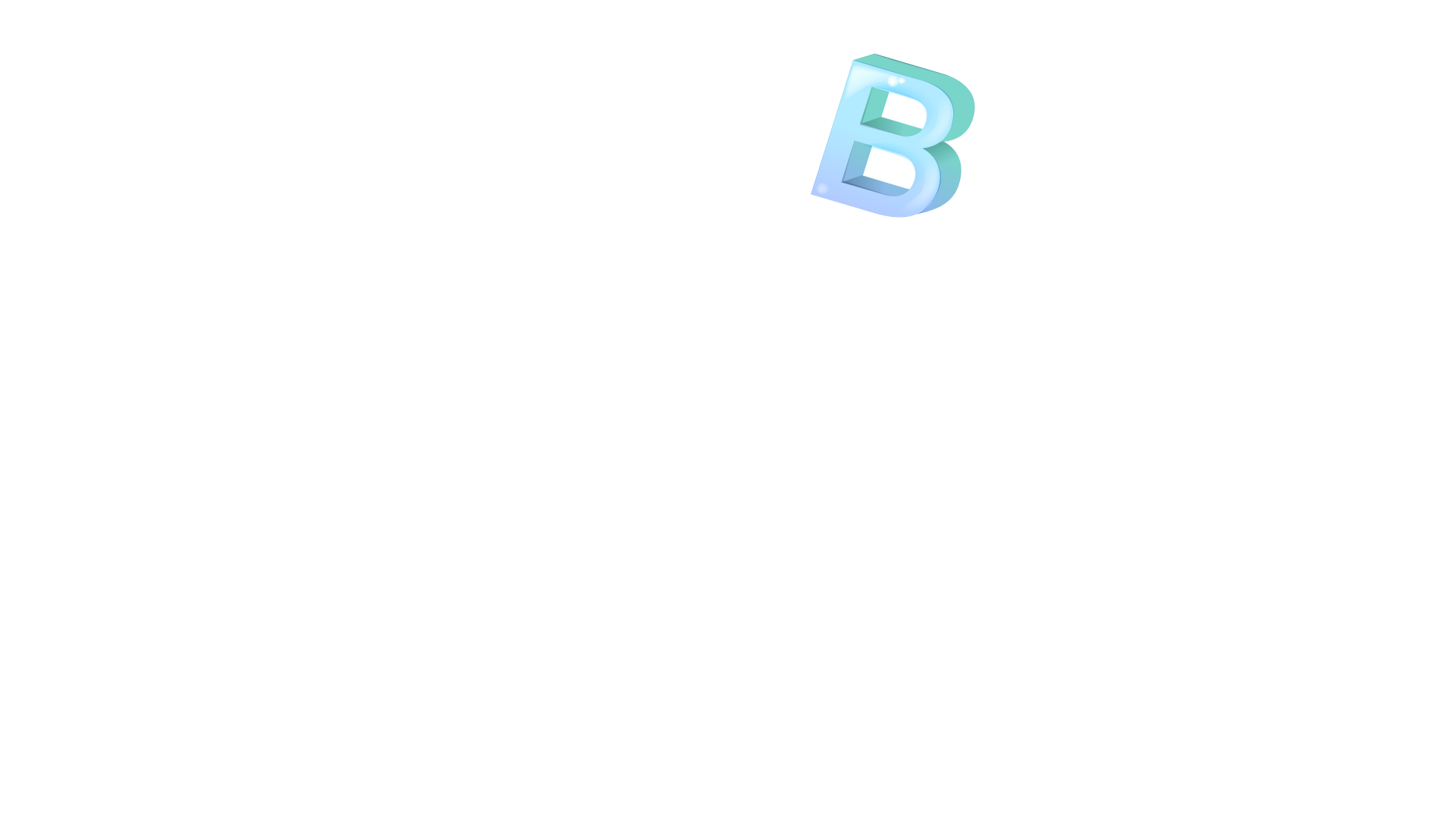 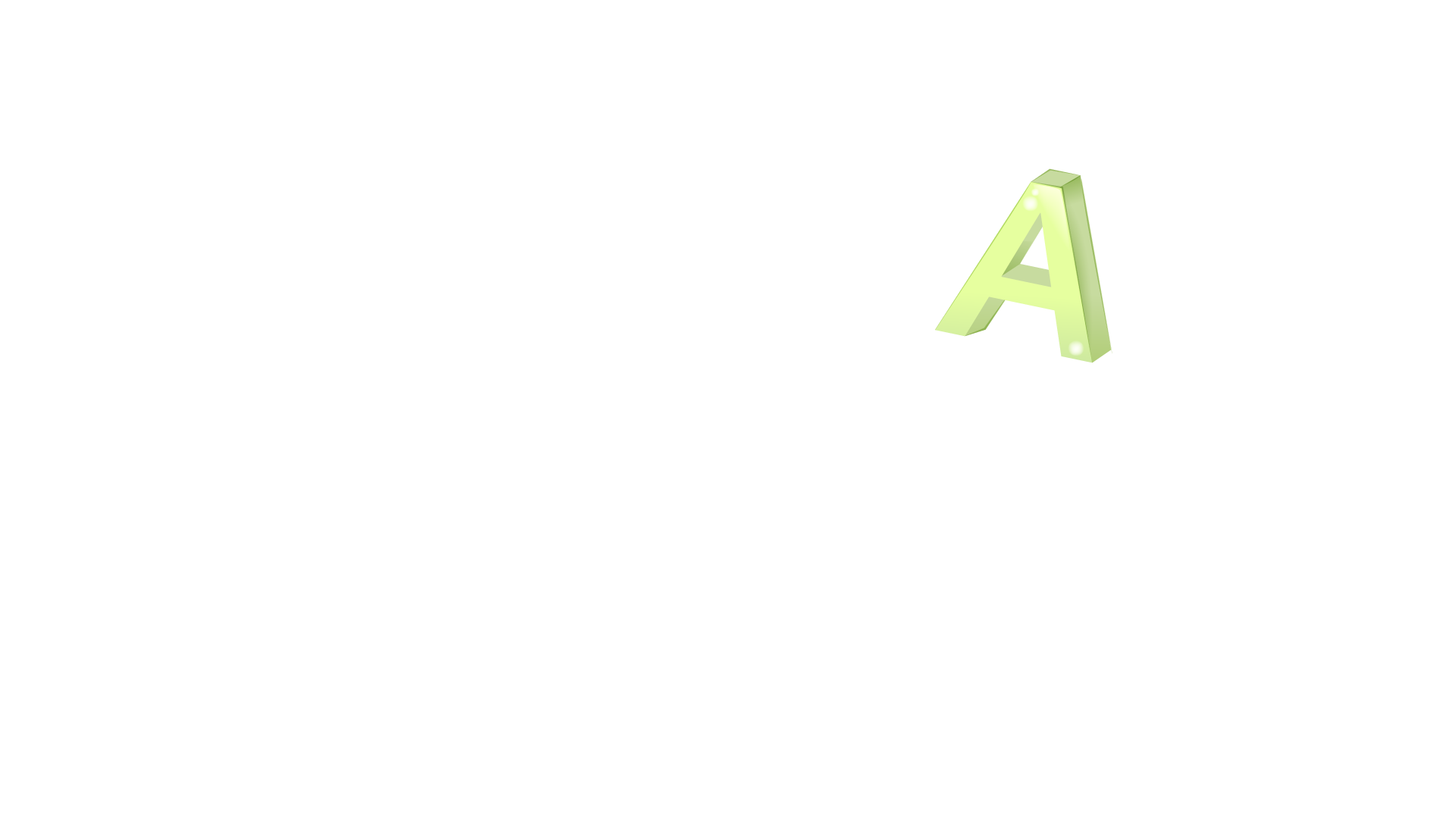 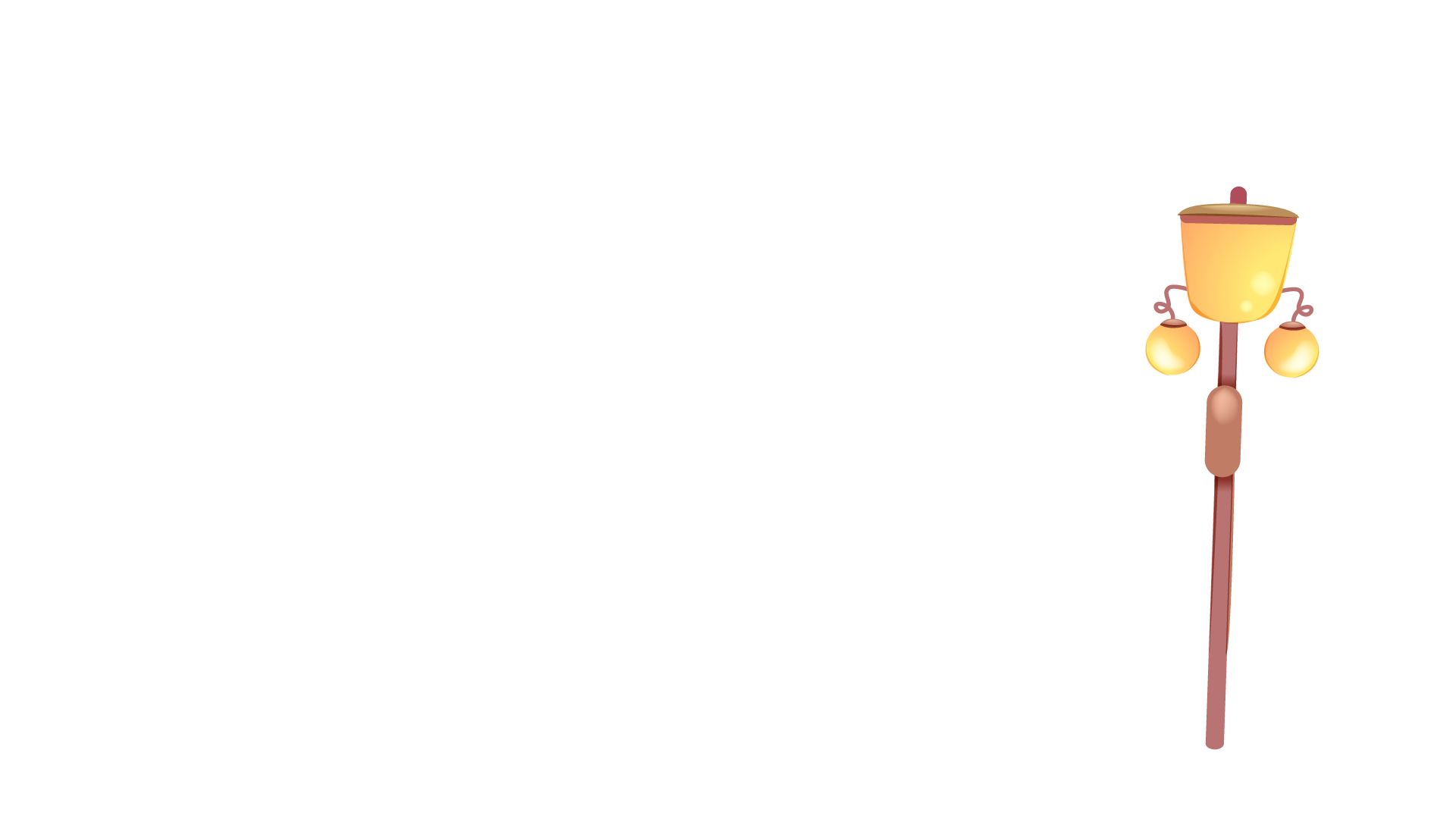 TIÕT 1
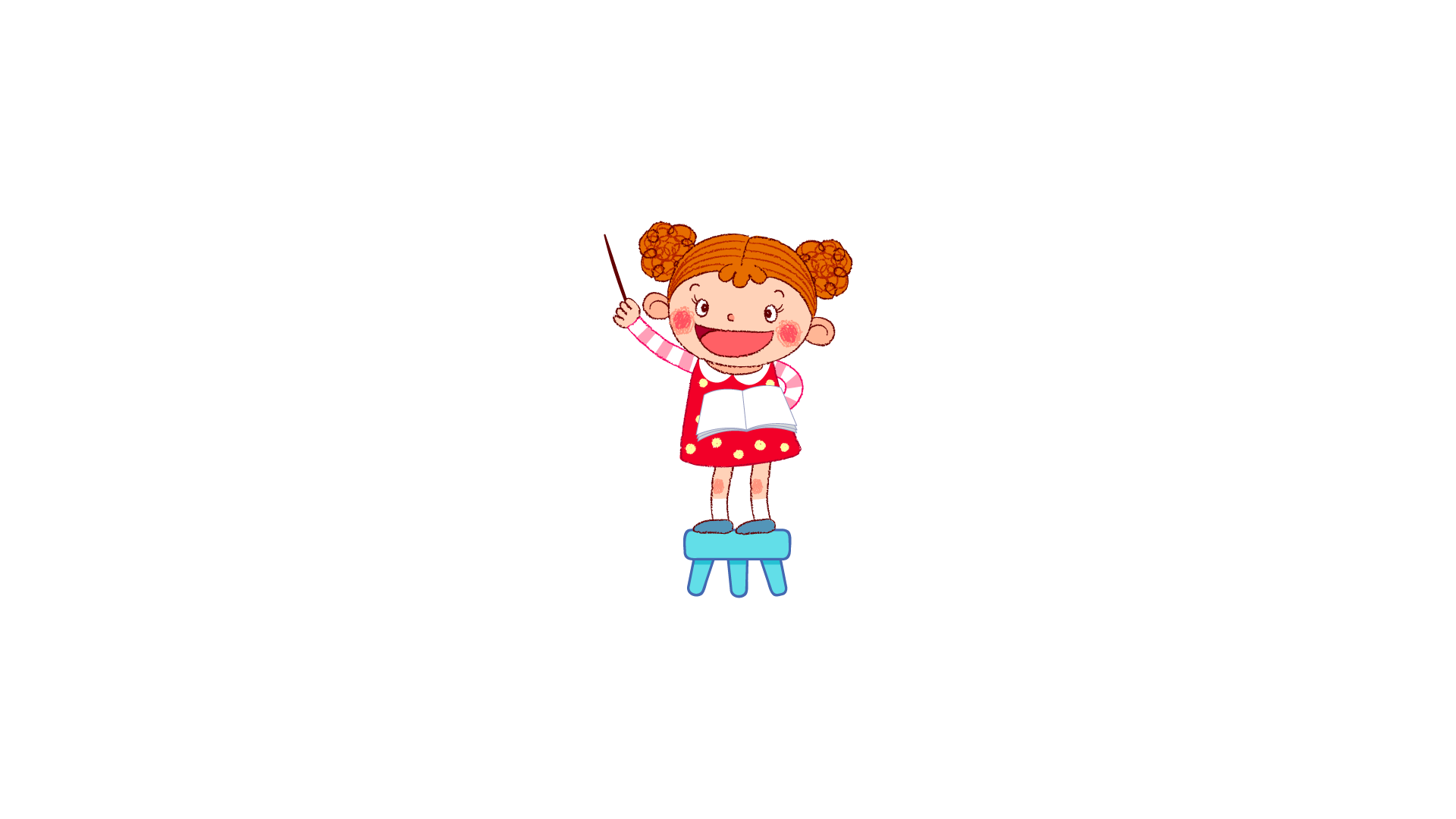 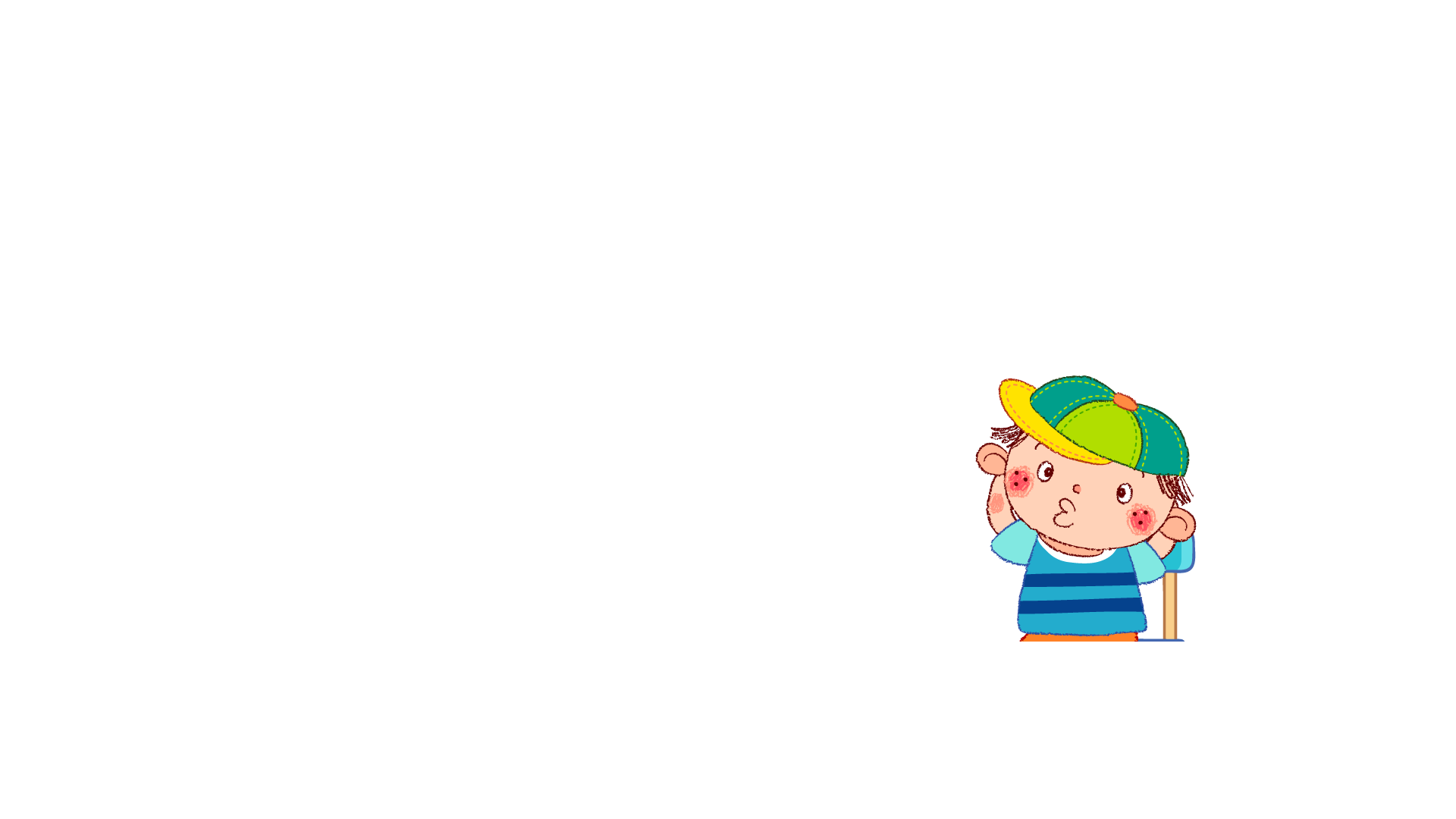 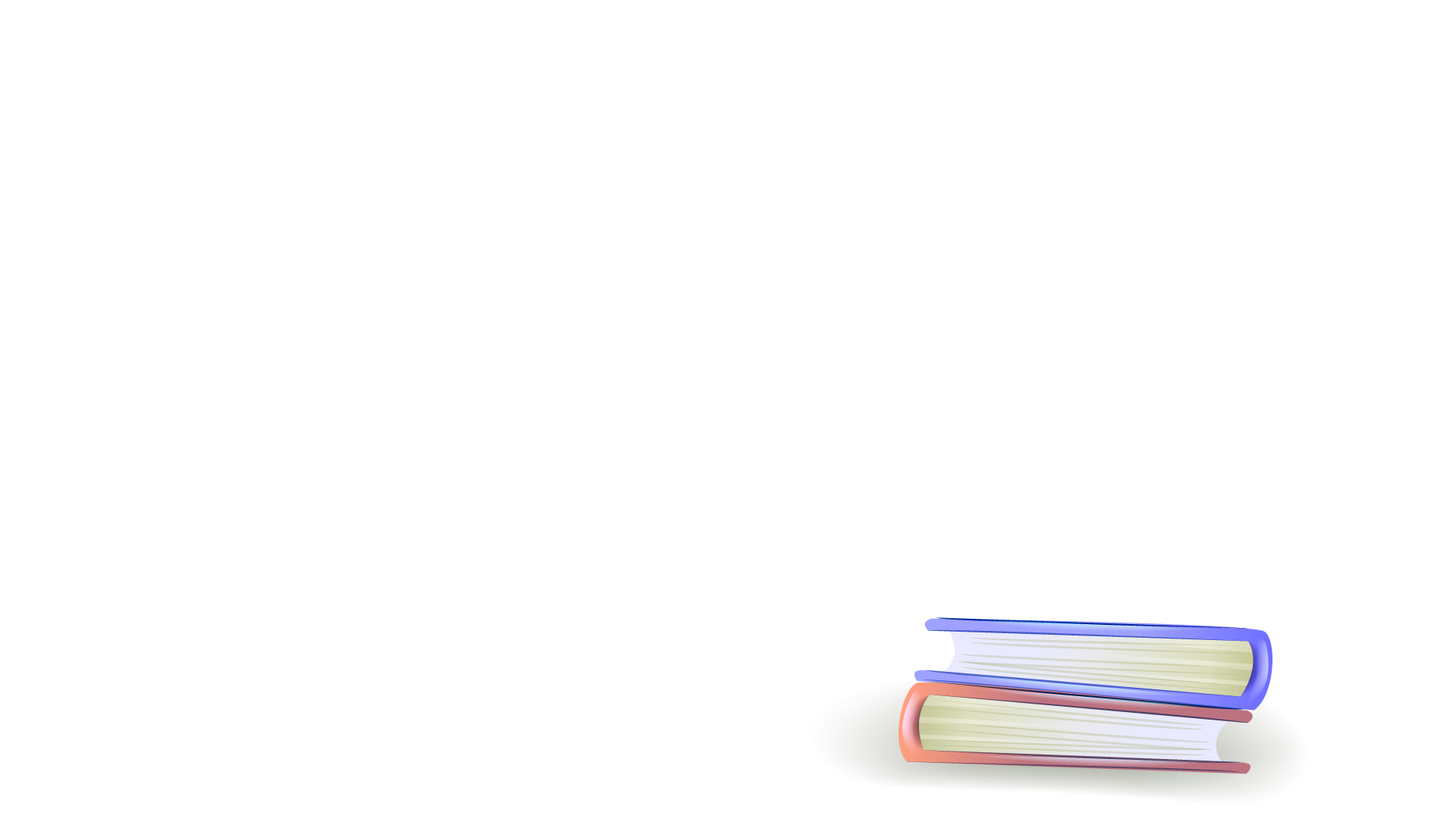 ¤n tËp vµ khëi ®éng
c¸ vµng      m¨ng tre       nhµ tÇng
MÌo con ®i häc 
    H«m nay trêi n¾ng chang chang
MÌo con ®I häc ch¼ng mang thø g×
ChØ mang mét c¸i bót ch×
Vµ mang mét mÈu b¸nh m× con con.
1
Đọc
®Ñp
xÕp
kÞp
cóp
r·nh
ghÒnh
®×nh
v¸ch
chÕch
®Ých
th¼ng
s¸ng
v©ng
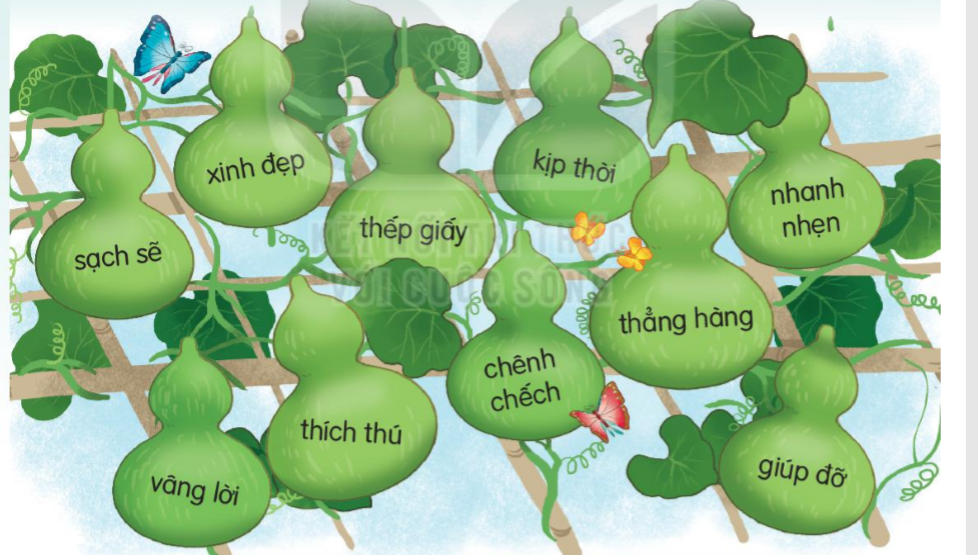 kÞp thêi
xinh ®Ñp
nhanh nhÑn
thÕp giÊy
s¹ch sÏ
th¼ng hµng
chªnh chÕch
thÝch thó
gióp ®ì
v©ng lêi
1
Đọc
®Ñp
xÕp
kÞp
cóp
r·nh
ghÒnh
®×nh
v¸ch
chÕch
®Ých
th¼ng
s¸ng
v©ng
s¹ch sÏ             xinh ®Ñp            v©ng lêi           thÝch thó  
thÕp giÊy        kÞp thêi               gióp ®ì
th¼ng hµng     nhanh nhÑn      chªnh chÕch
1
Đọc
Haø raát thích con gaø baø cho. Saùng saùng, Haø daäy sôùm chôø gaø gaùy oø où o. Vaäy maø maõi noù chaúng gaùy. Moät hoâm, Haø tænh giaác nghe gaø cuïc ta cuïc taùc. Giôø Haø ñaõ roõ vì sao con gaø chaúng gaùy.
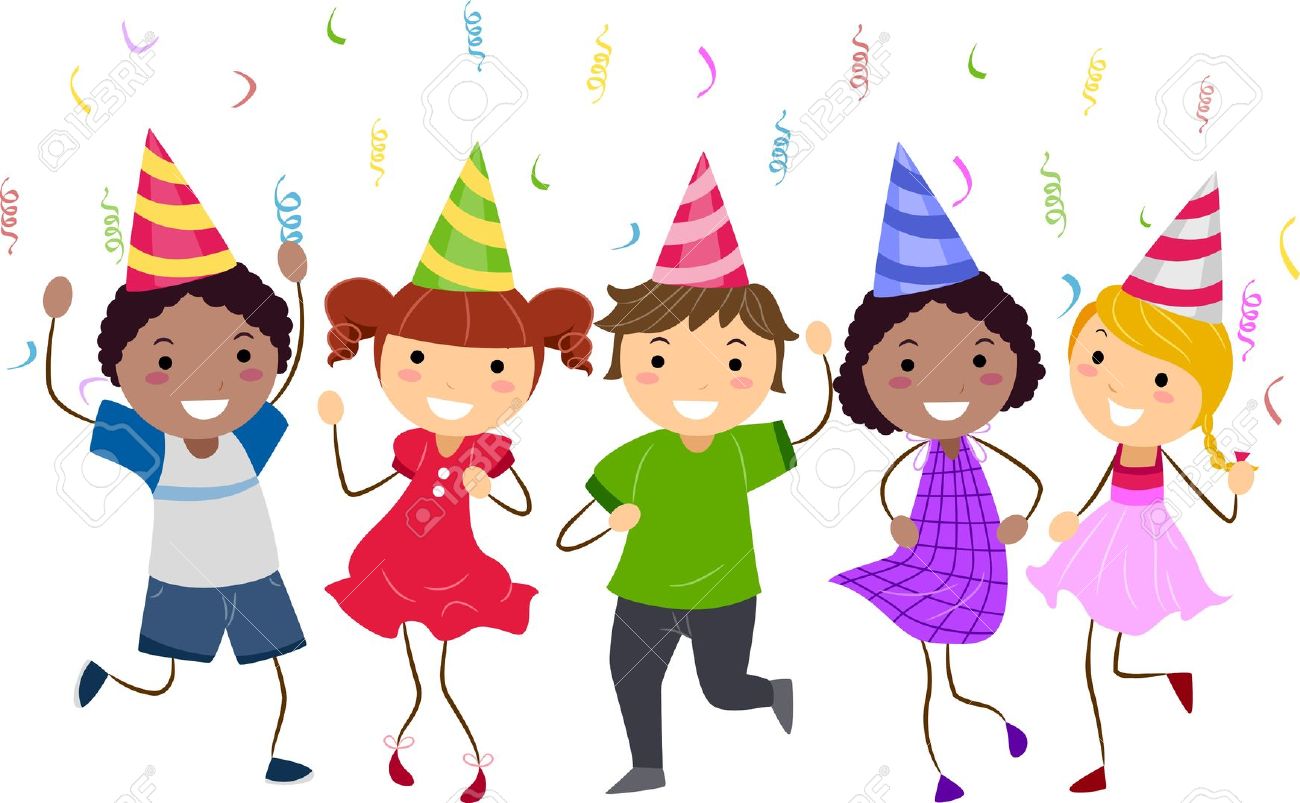 Thư gi·n nhÐ!
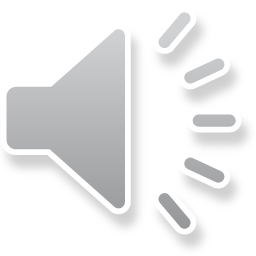 2
ViÕt
em vẽ vầng trăng sáng
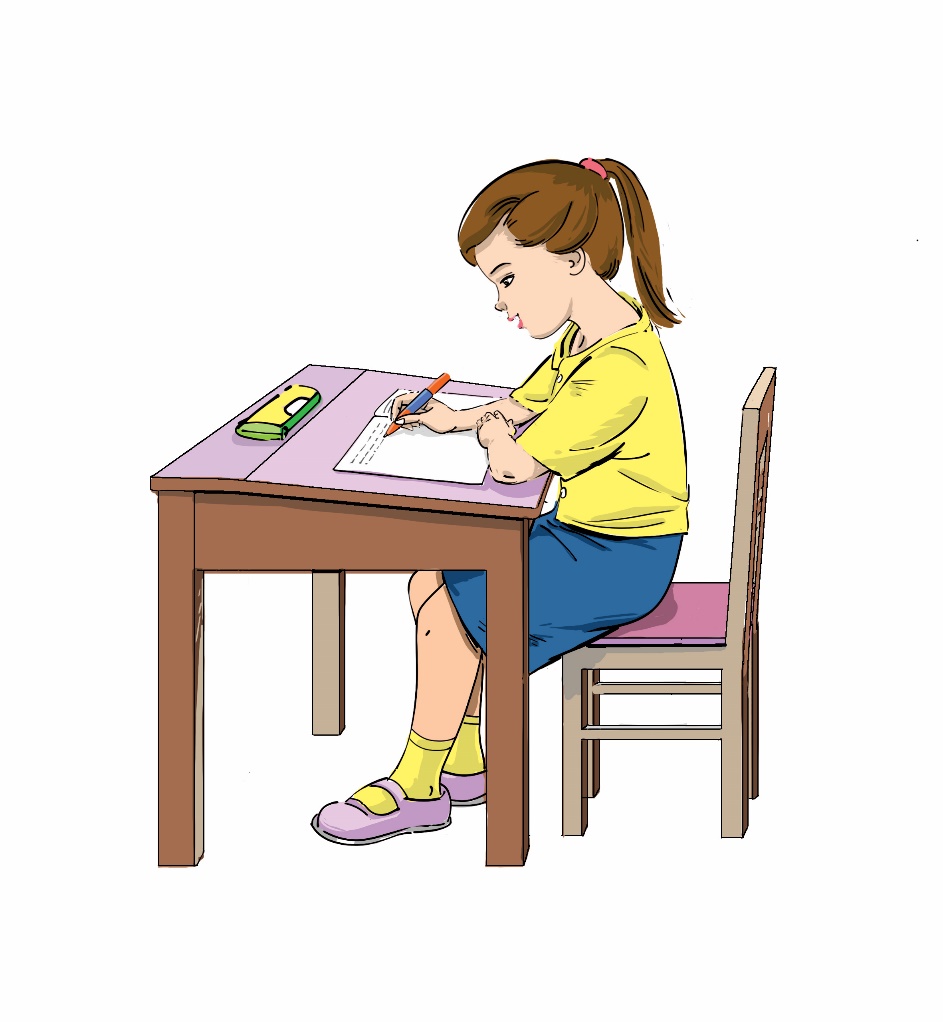 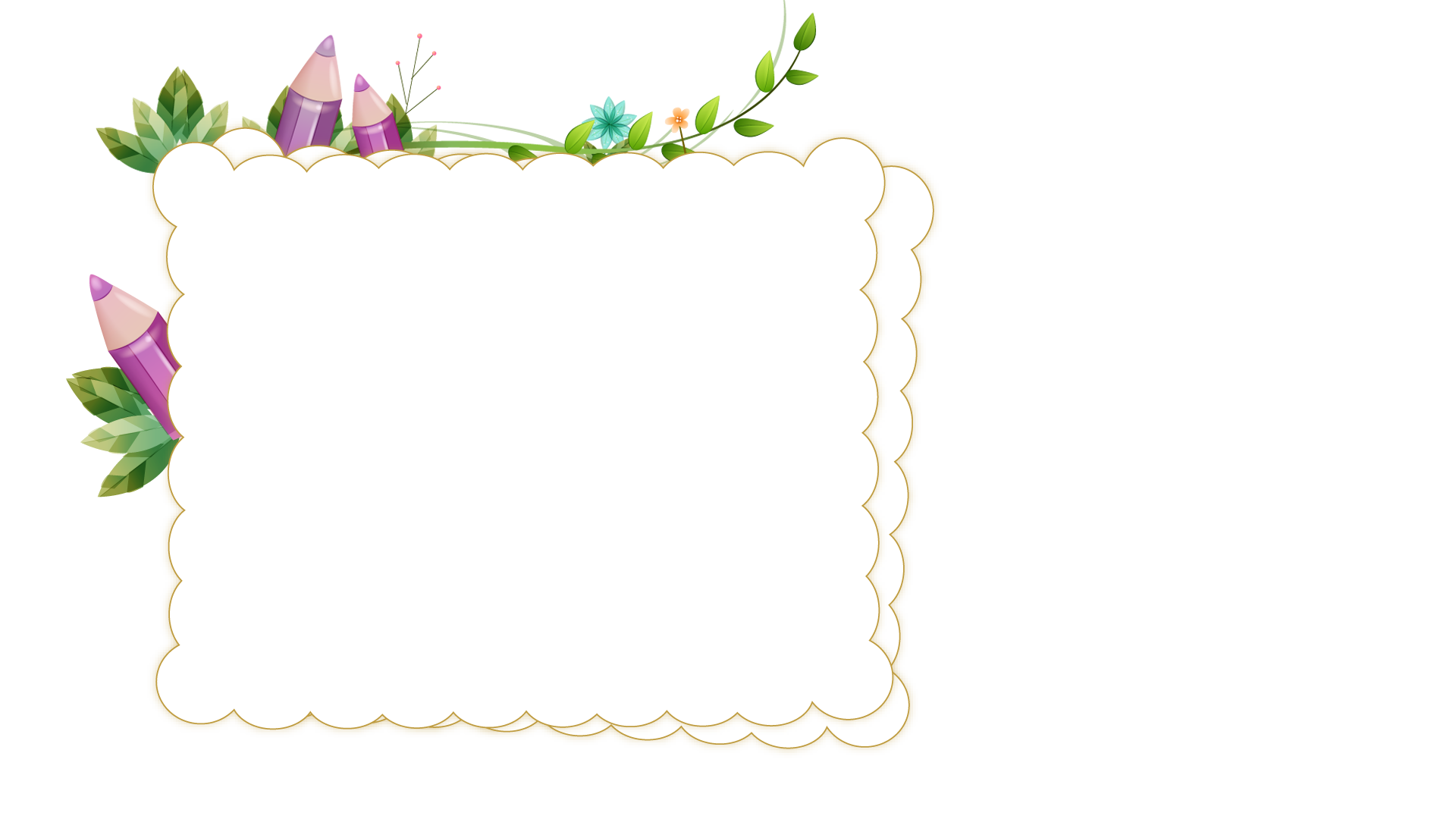 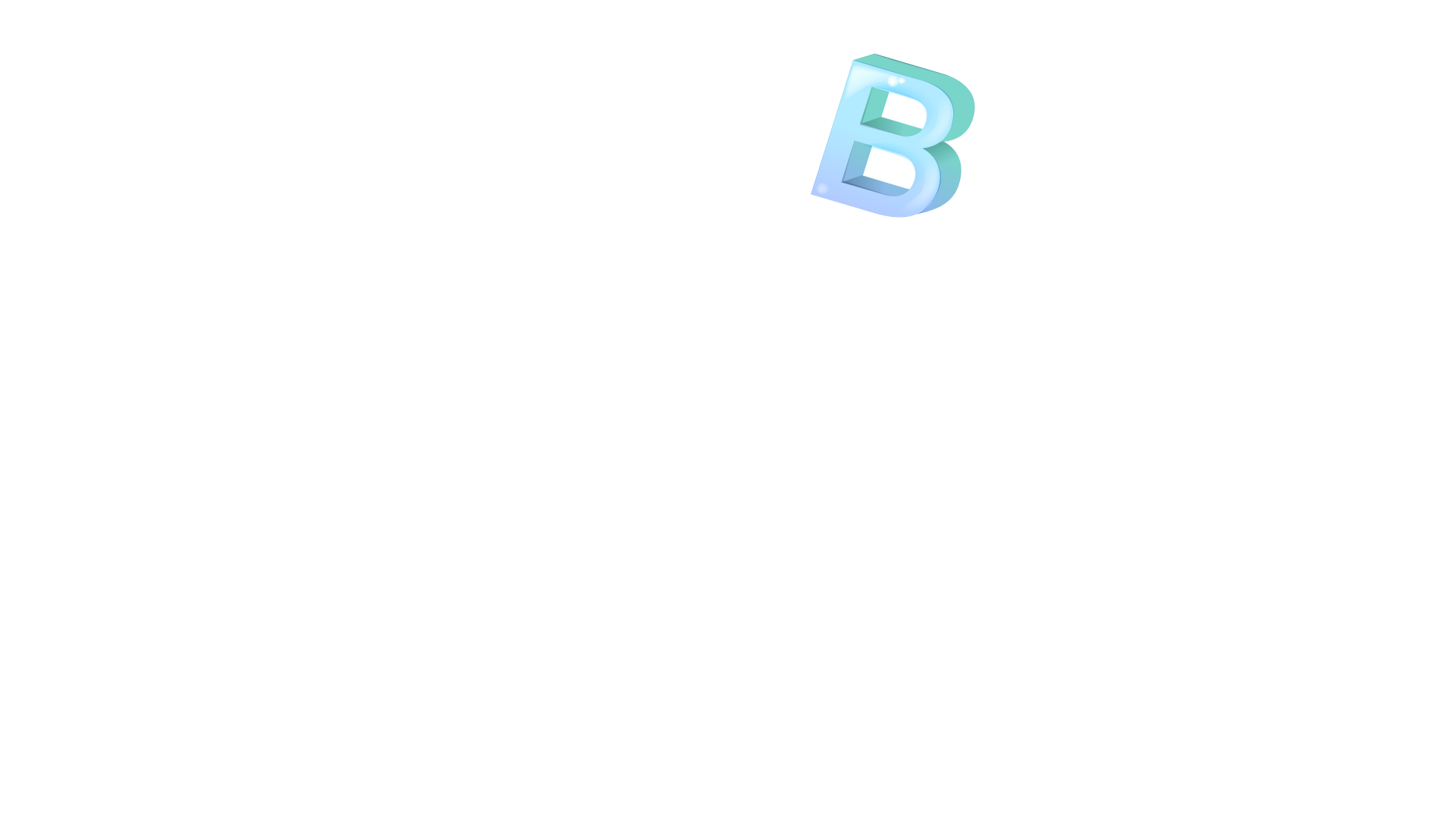 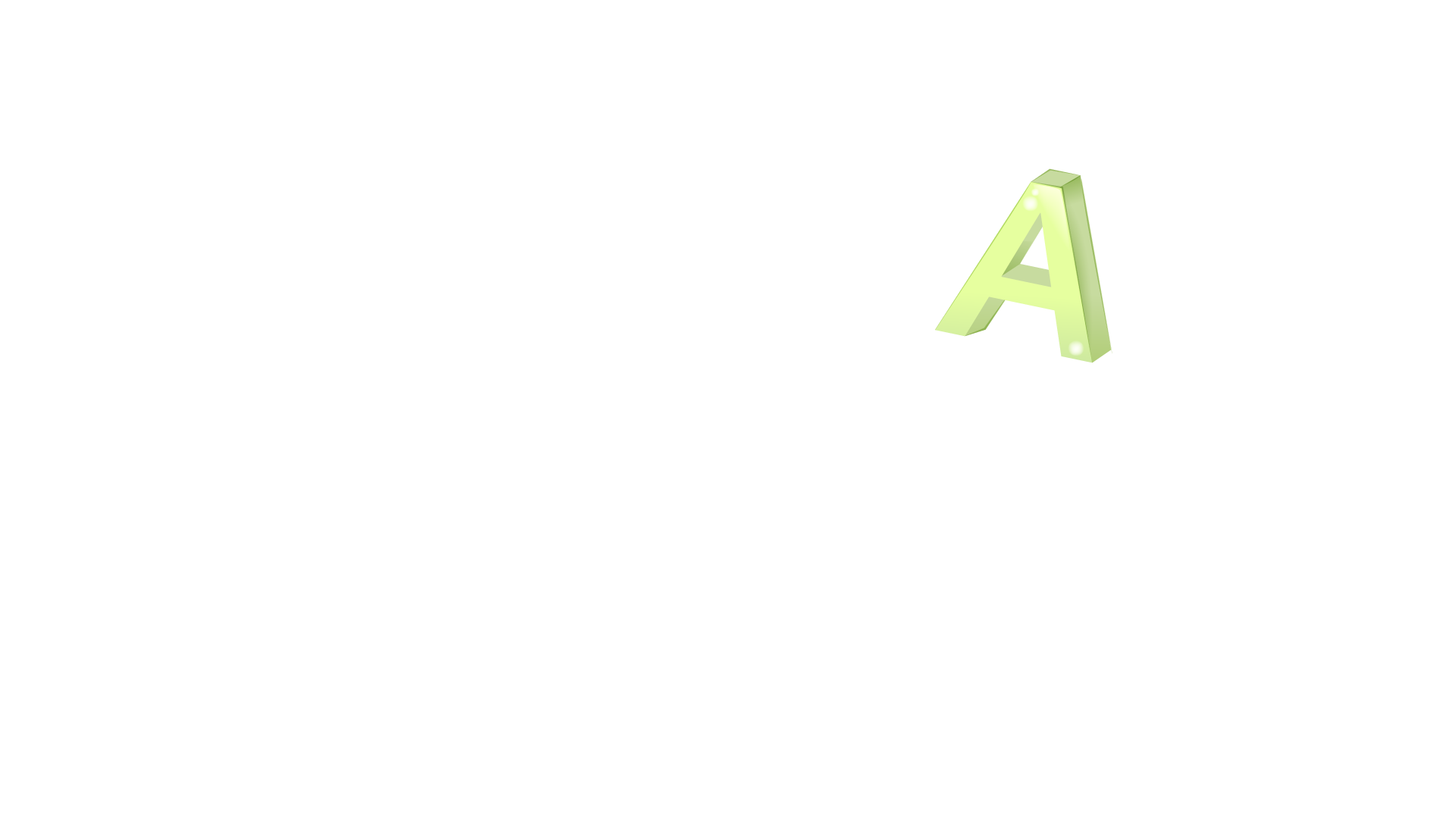 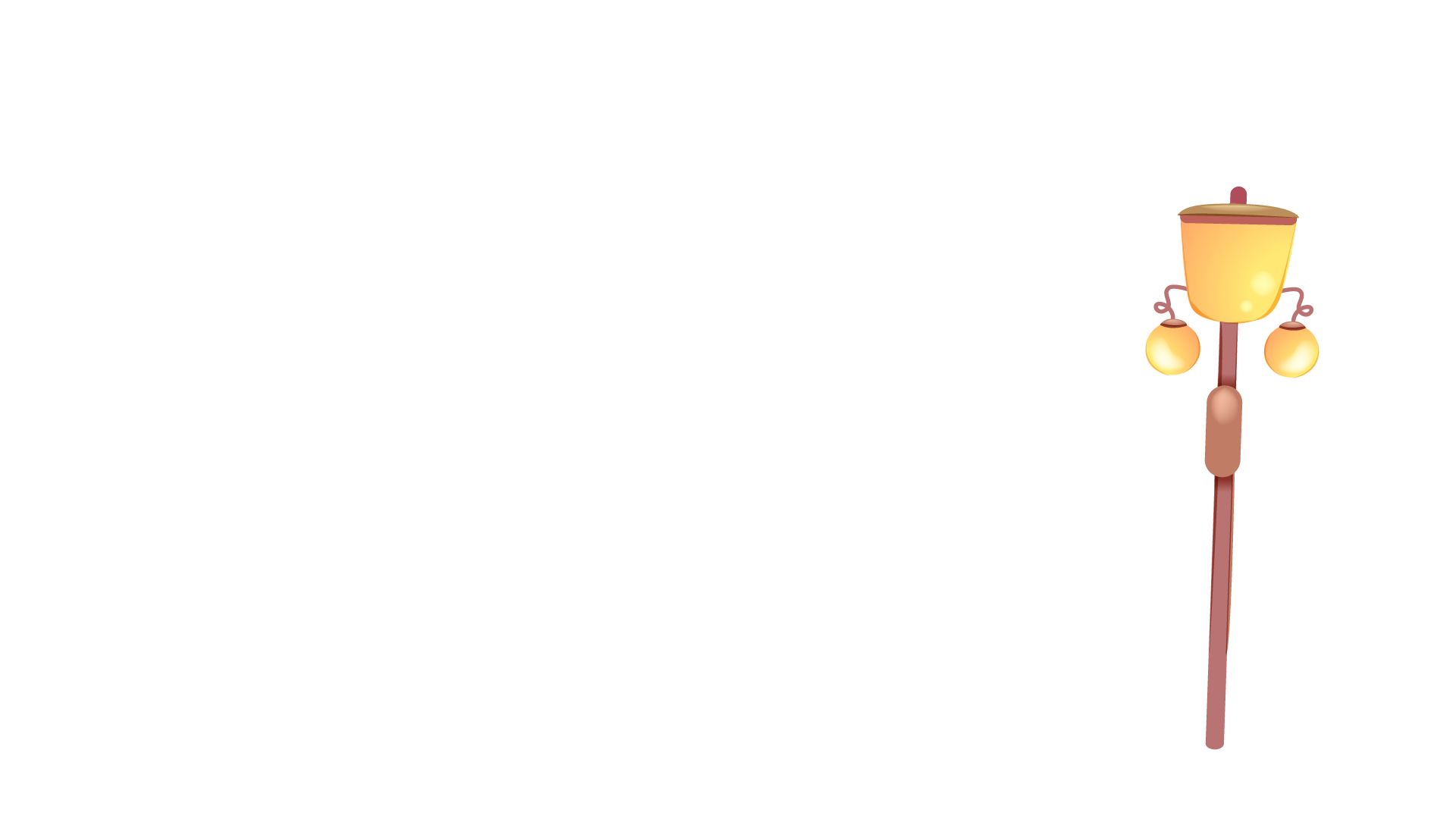 TIÕT 2
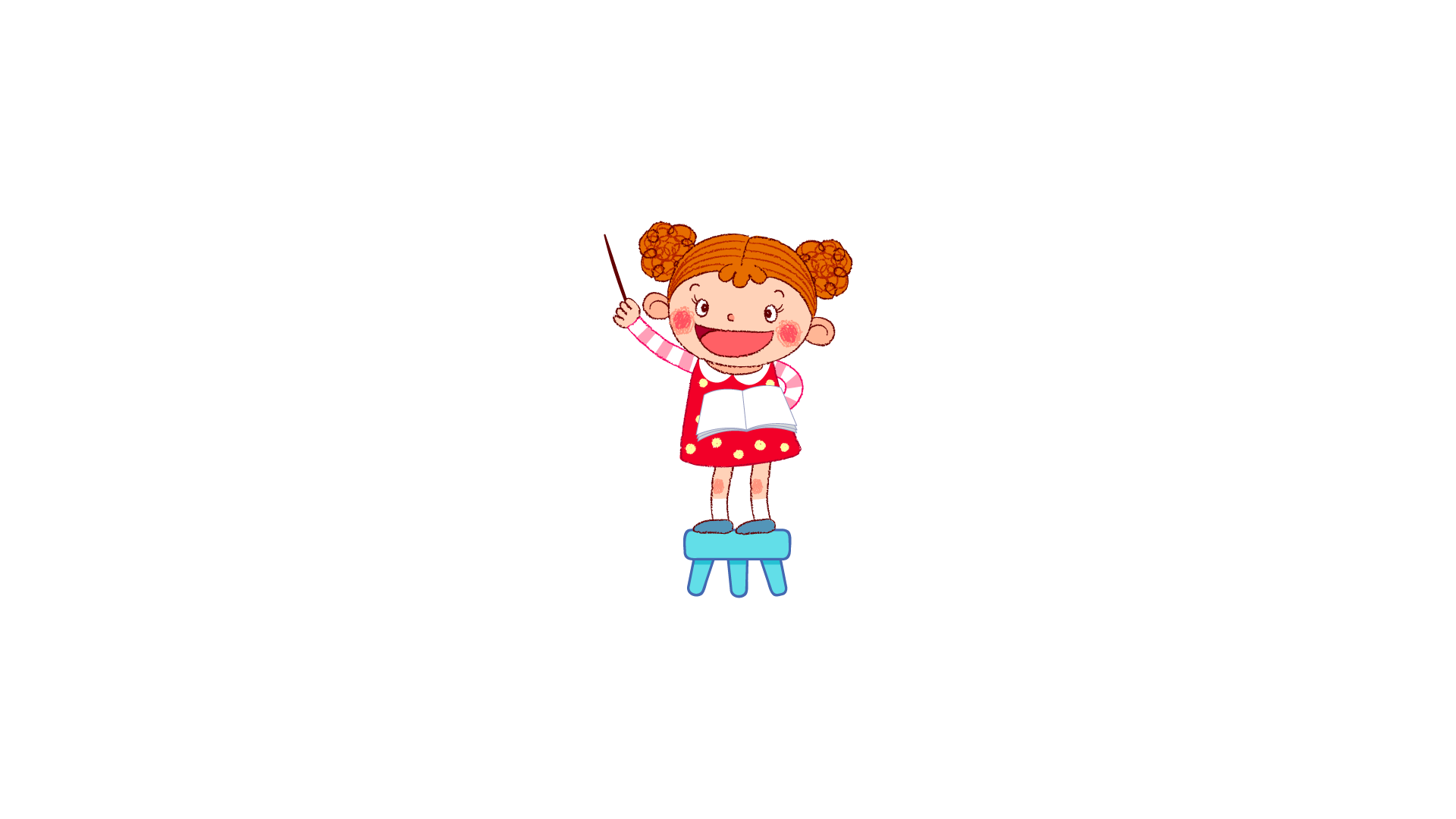 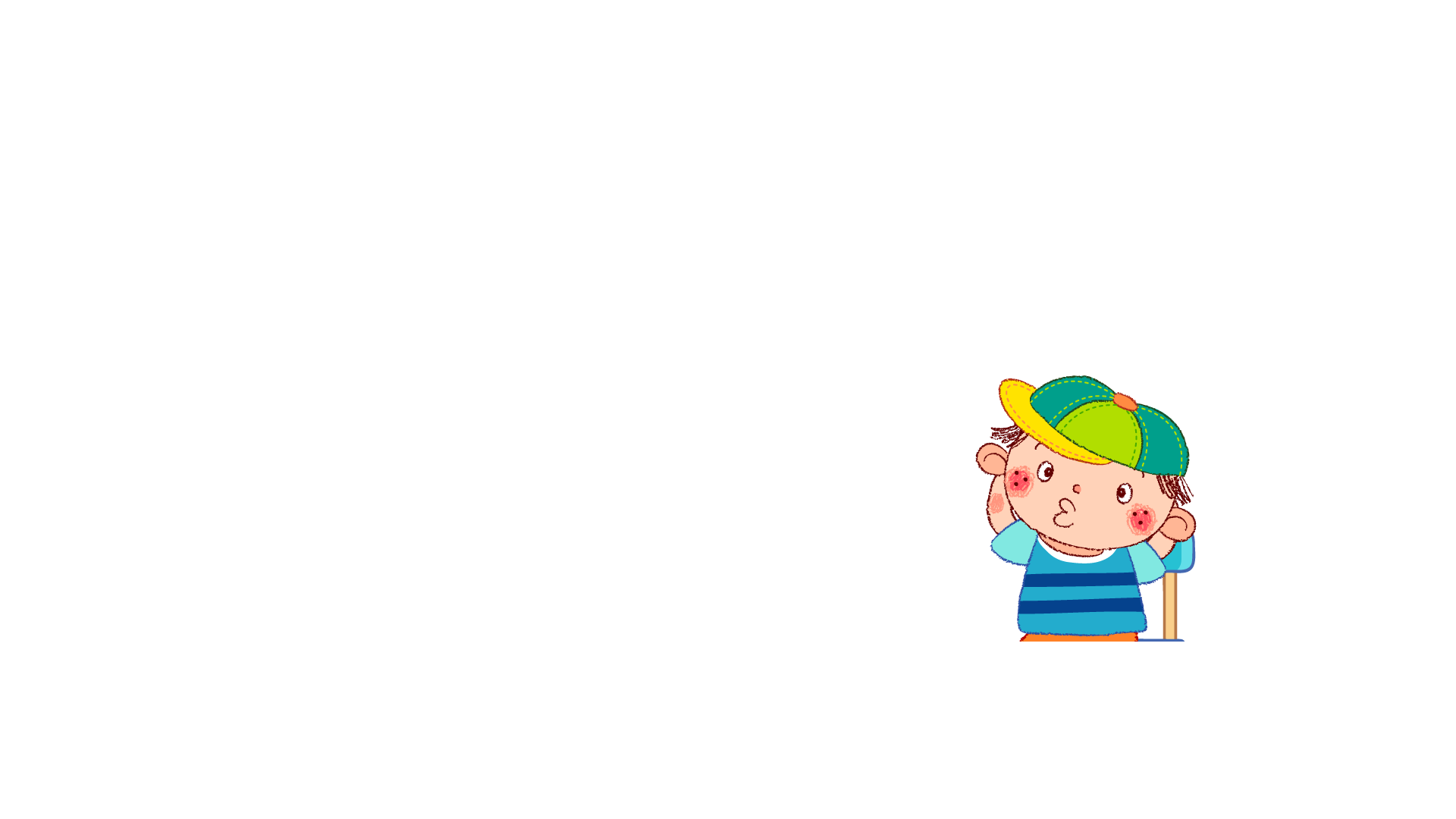 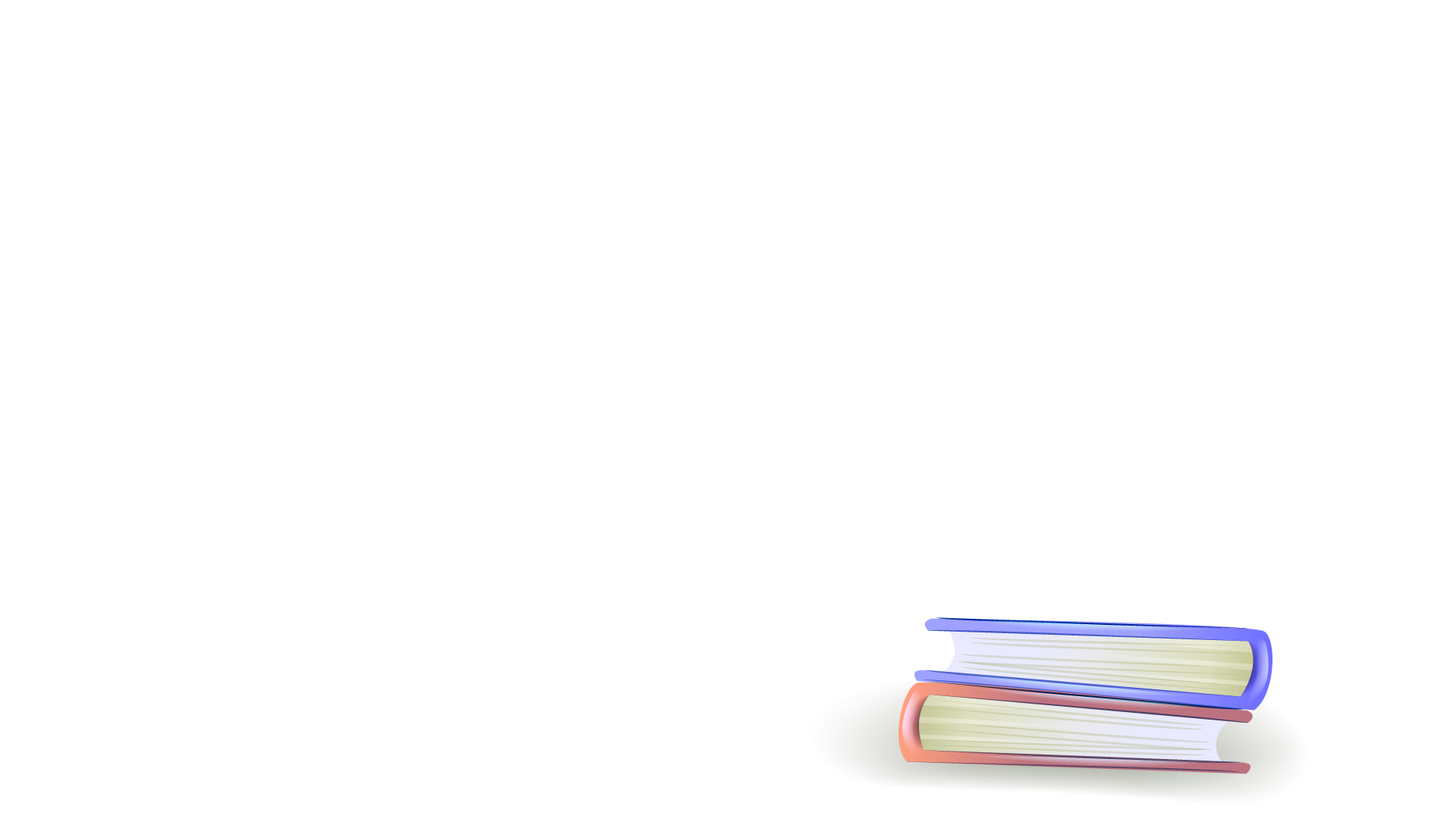 3
KÓ chuyÖn
Qu¹ vµ ®µn bå c©u
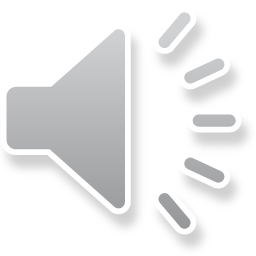 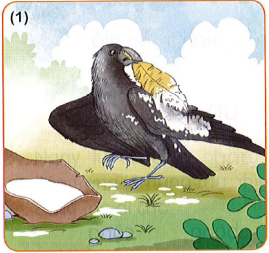 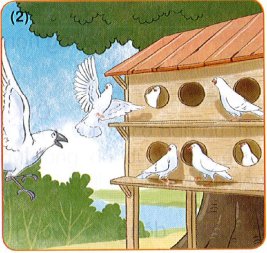 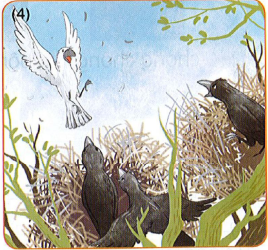 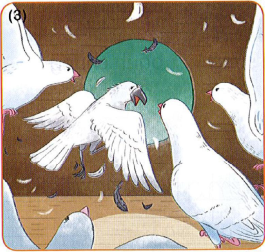 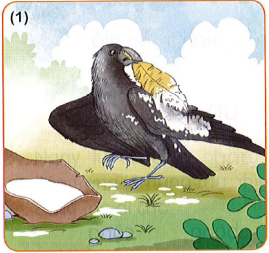 Qu¹ b«i tr¾ng l«ng m×nh ®Ó lµm g× ?
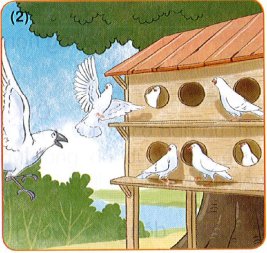 V× sao ®µn bå c©u cho qu¹ vµo chuång?
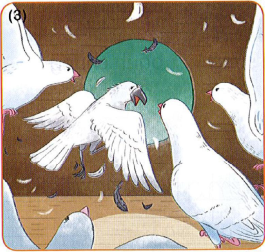 Khi ph¸t hiÖn ra qu¹, ®µn bå c©u lµm g×?
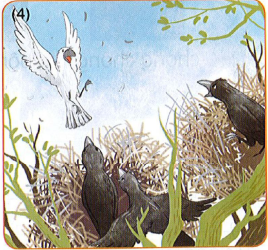 V× sao hä nhµ qu¹ còng ®uæi qu¹ ®i?
Thư gi·n nhÐ!
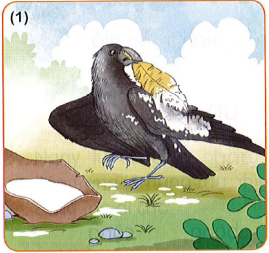 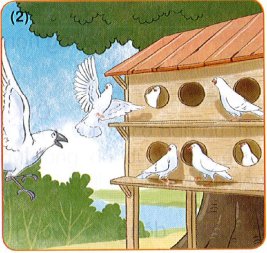 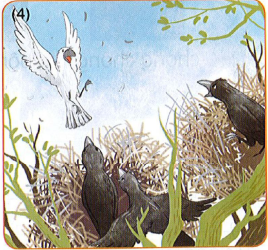 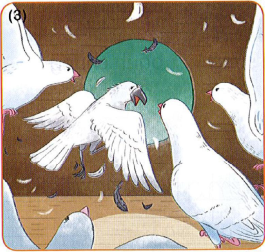 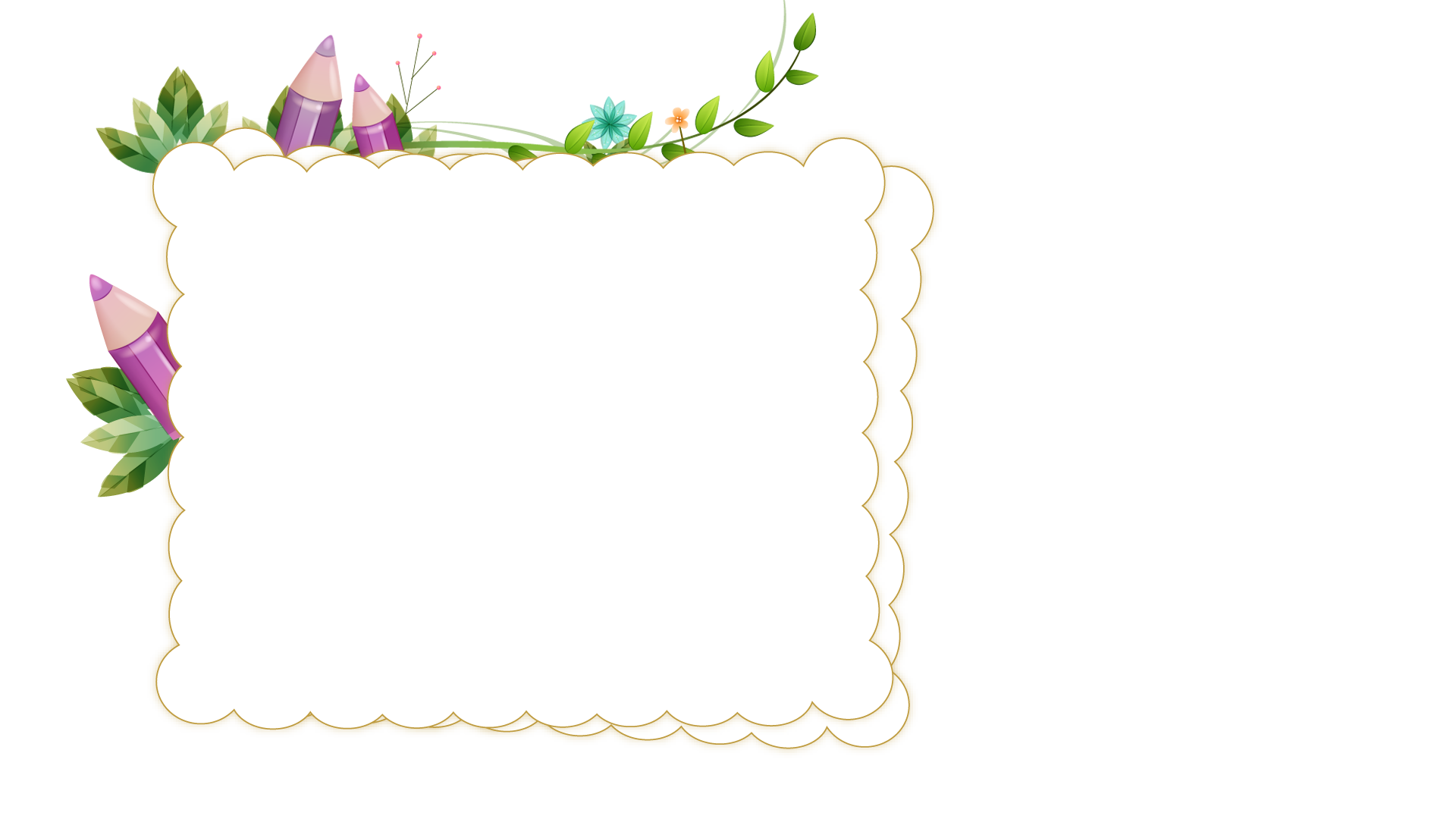 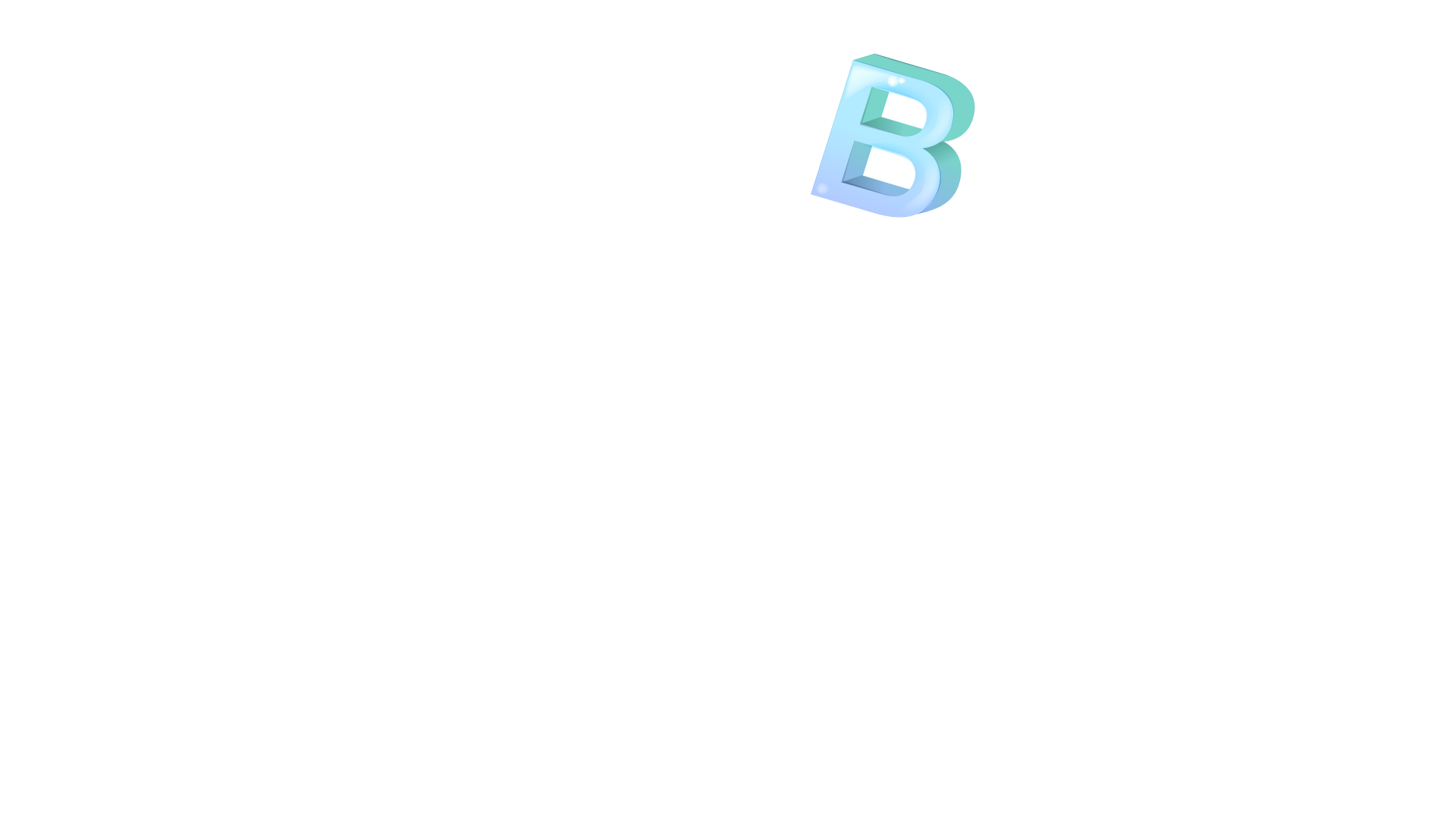 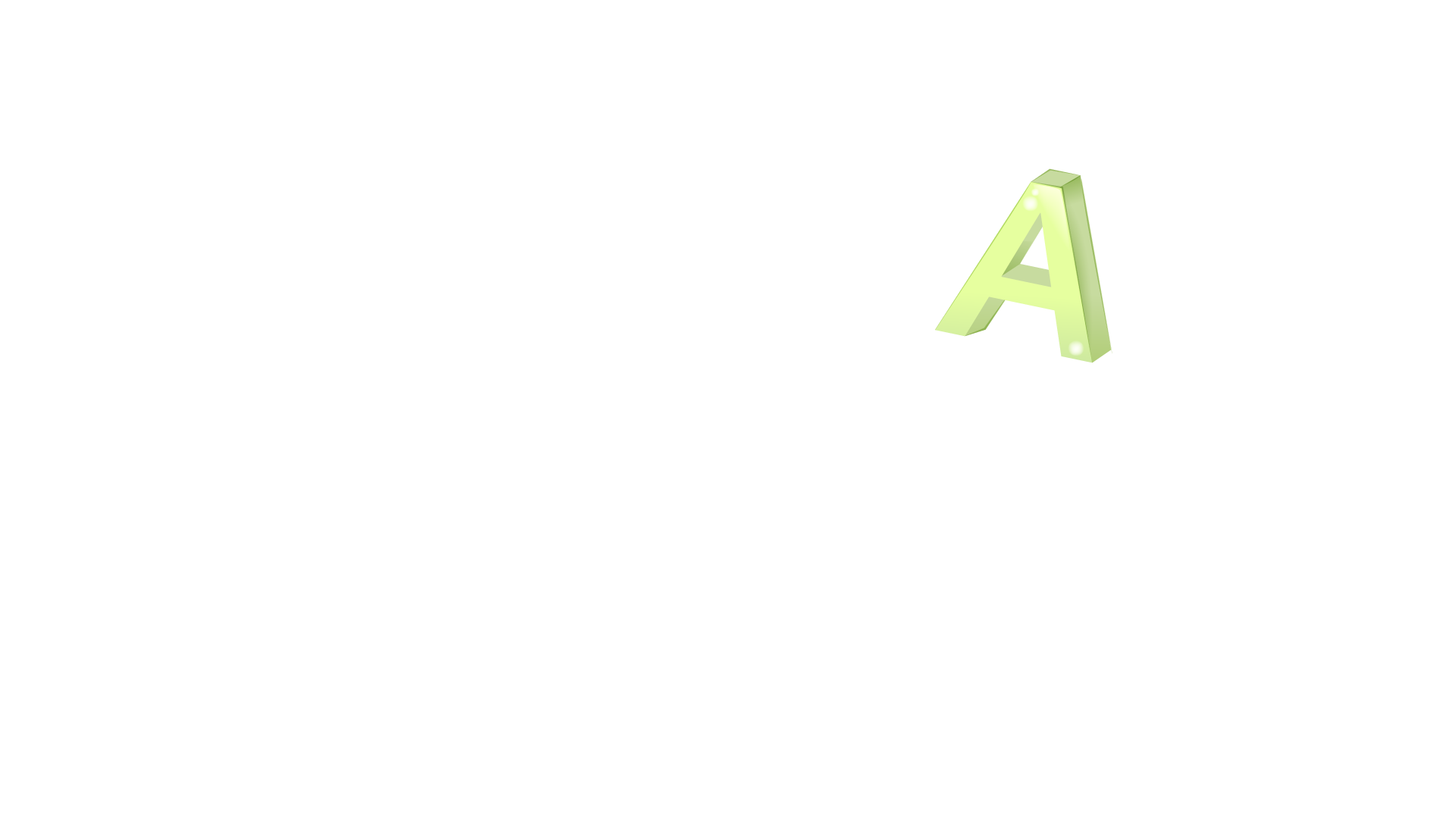 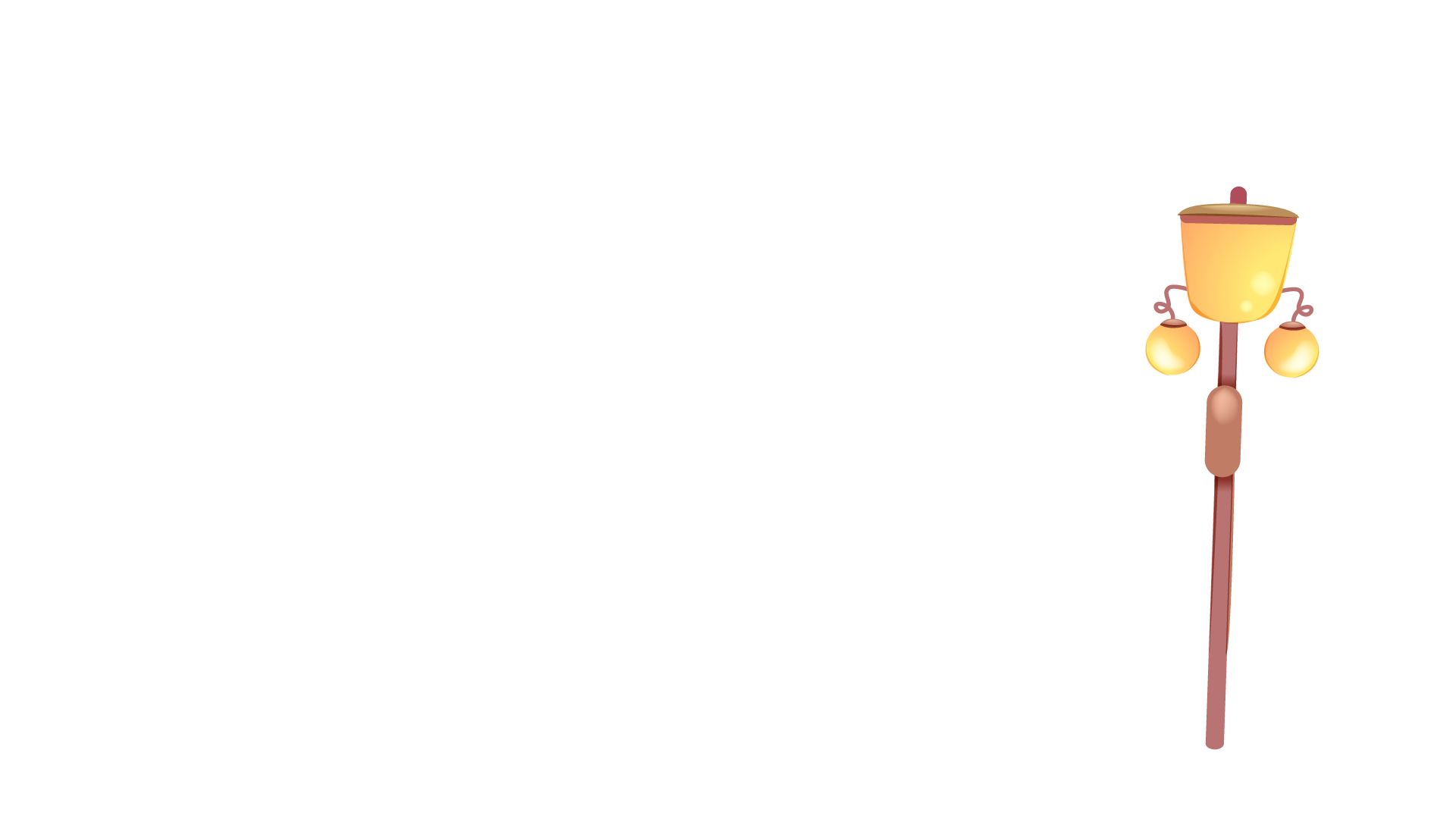 DÆN Dß
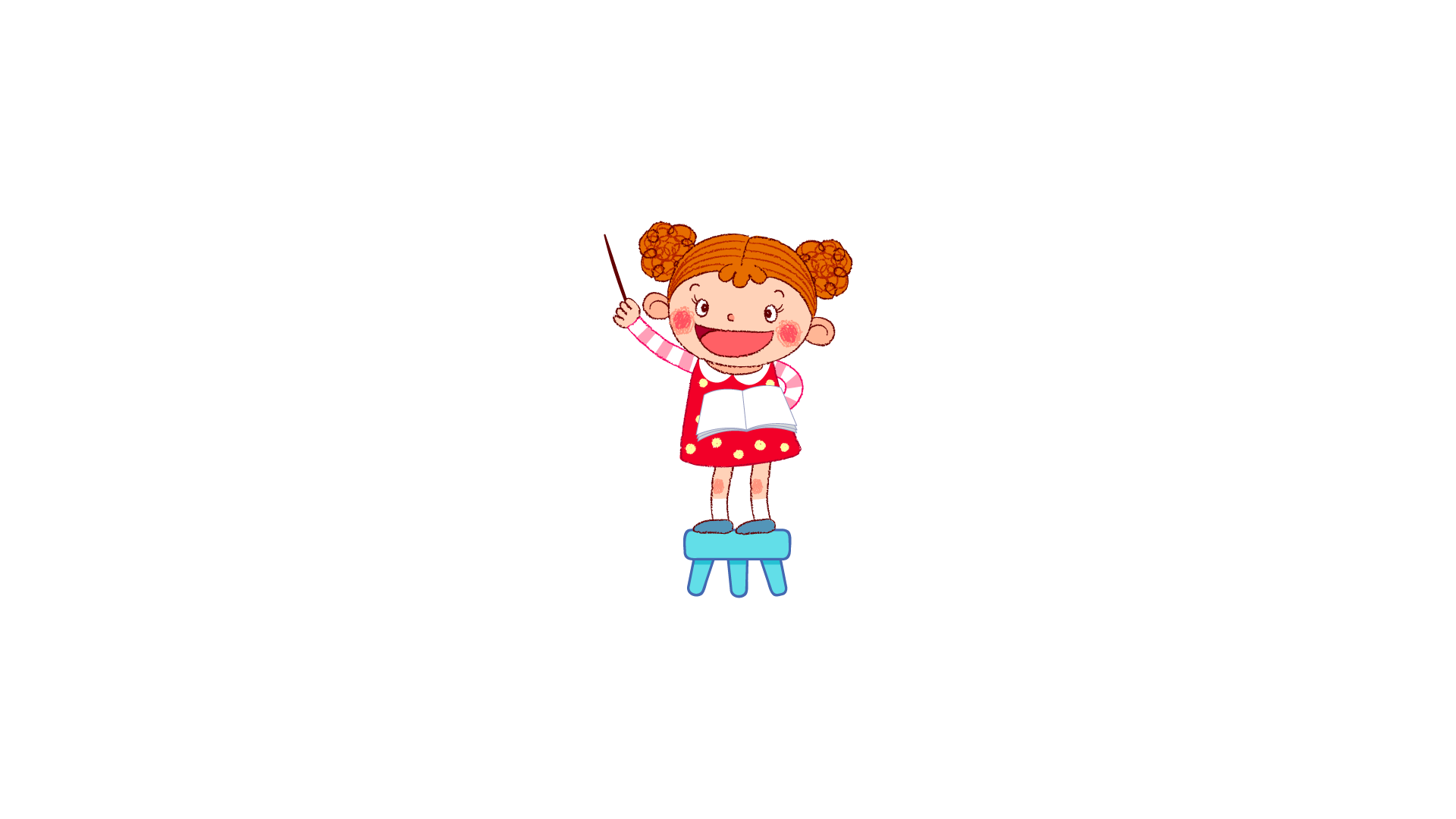 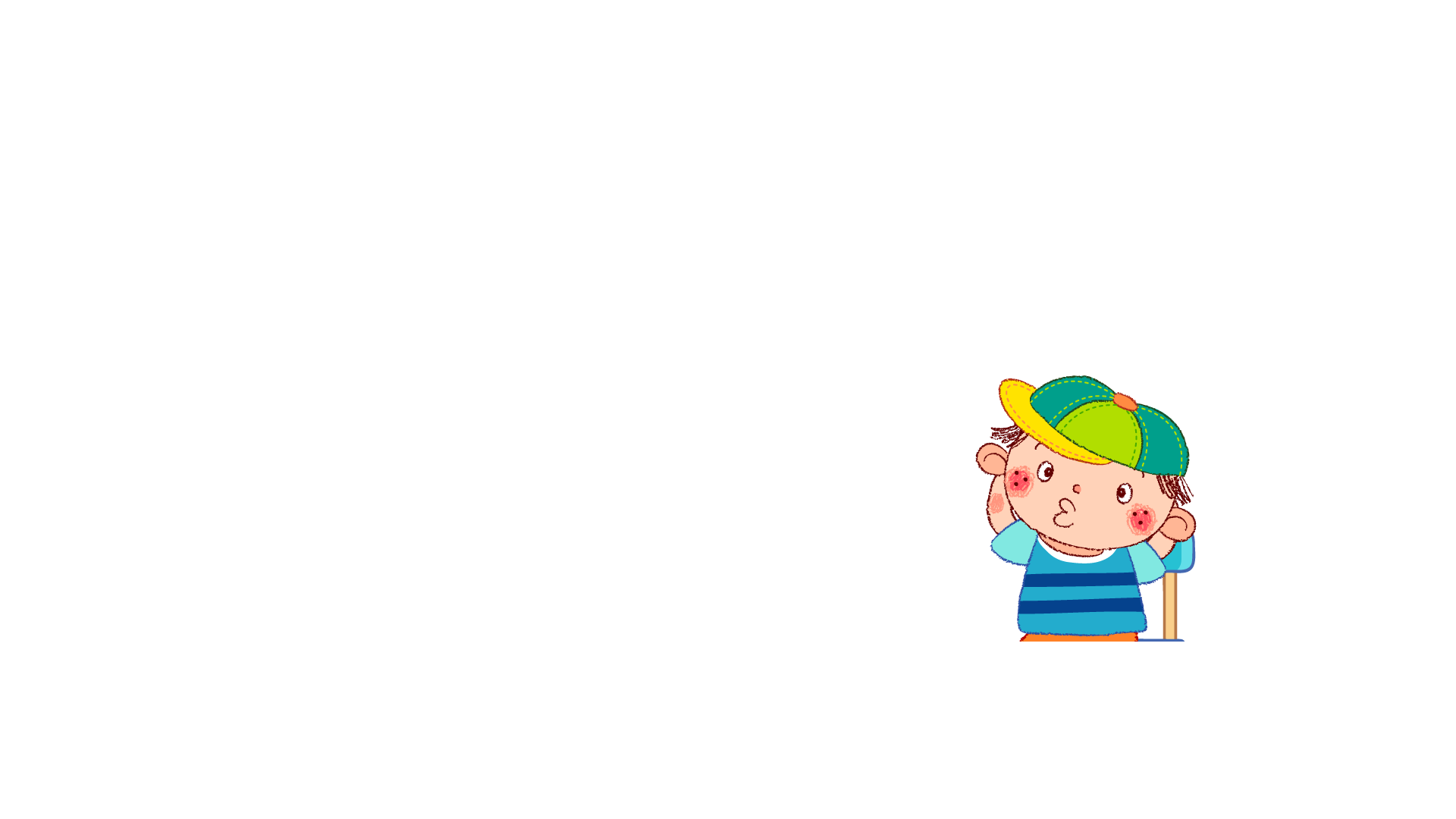 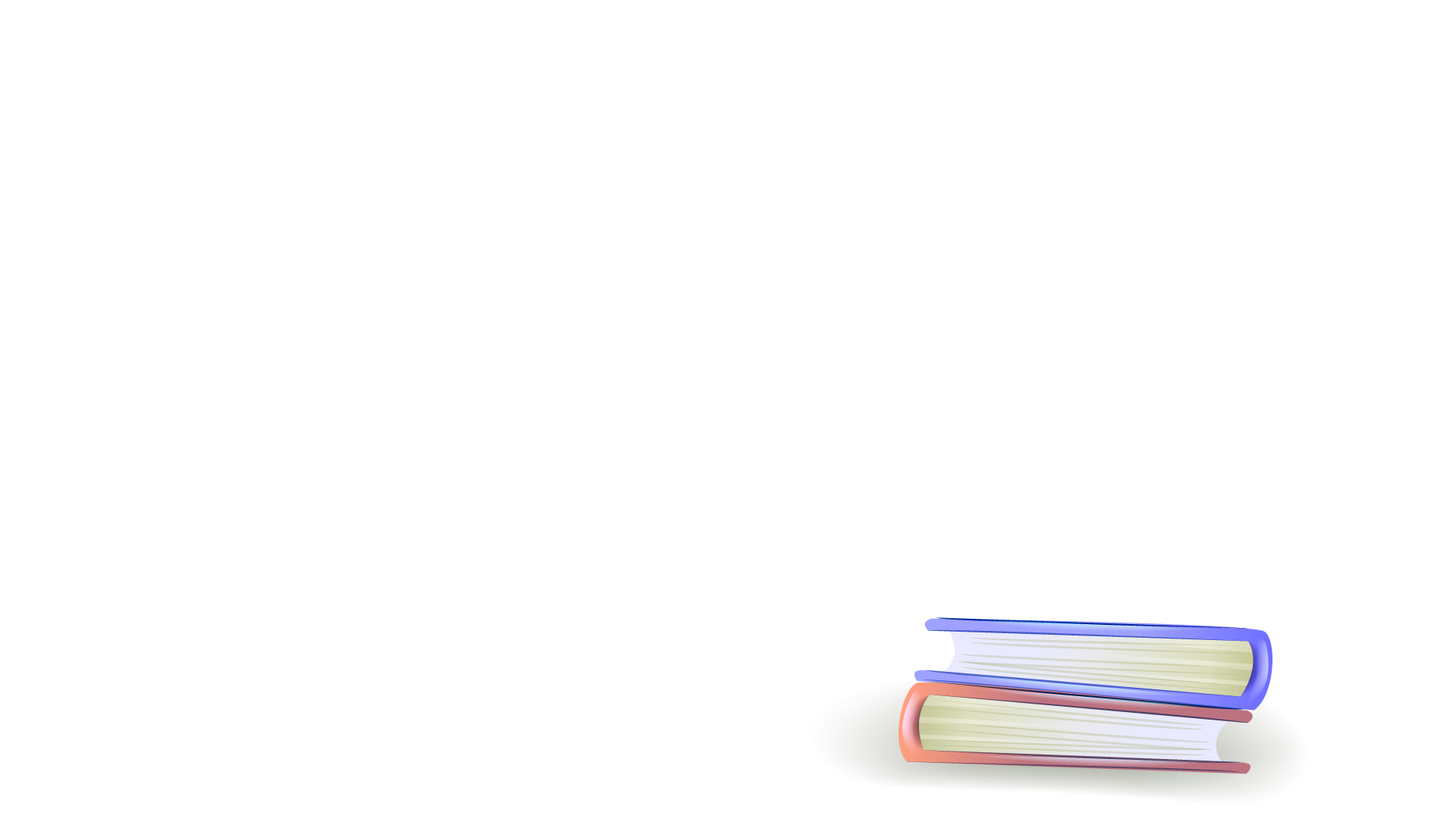